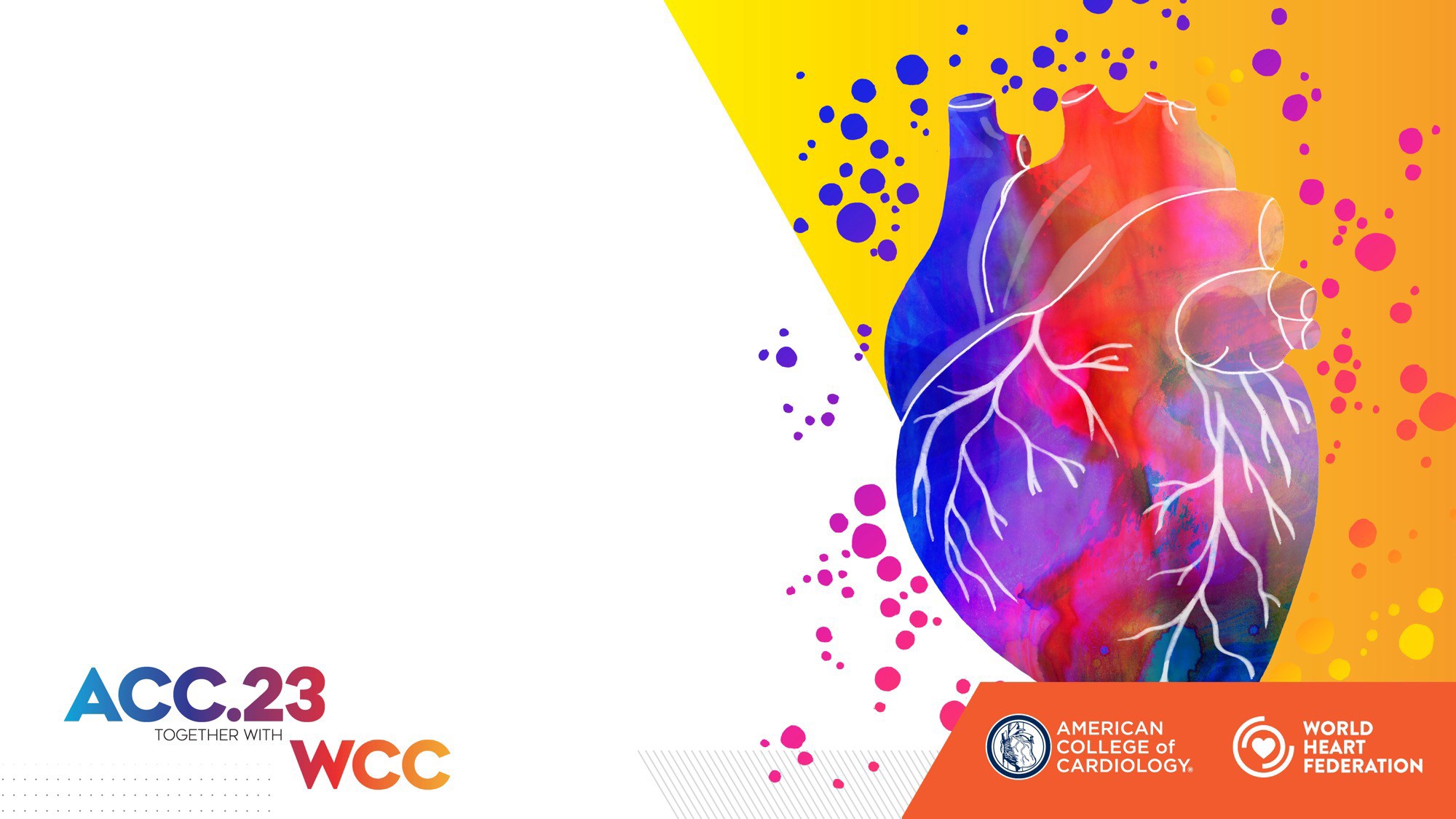 Effect of Myocardial Viability, Functional Recovery and PCI on Clinical Outcomes in the REVIVED-BCIS2 Trial
Prof Divaka Perera MD FRCP King’s College London, UK
On behalf of the REVIVED Investigators
@divaka_perera | @REVIVED_BCIS2
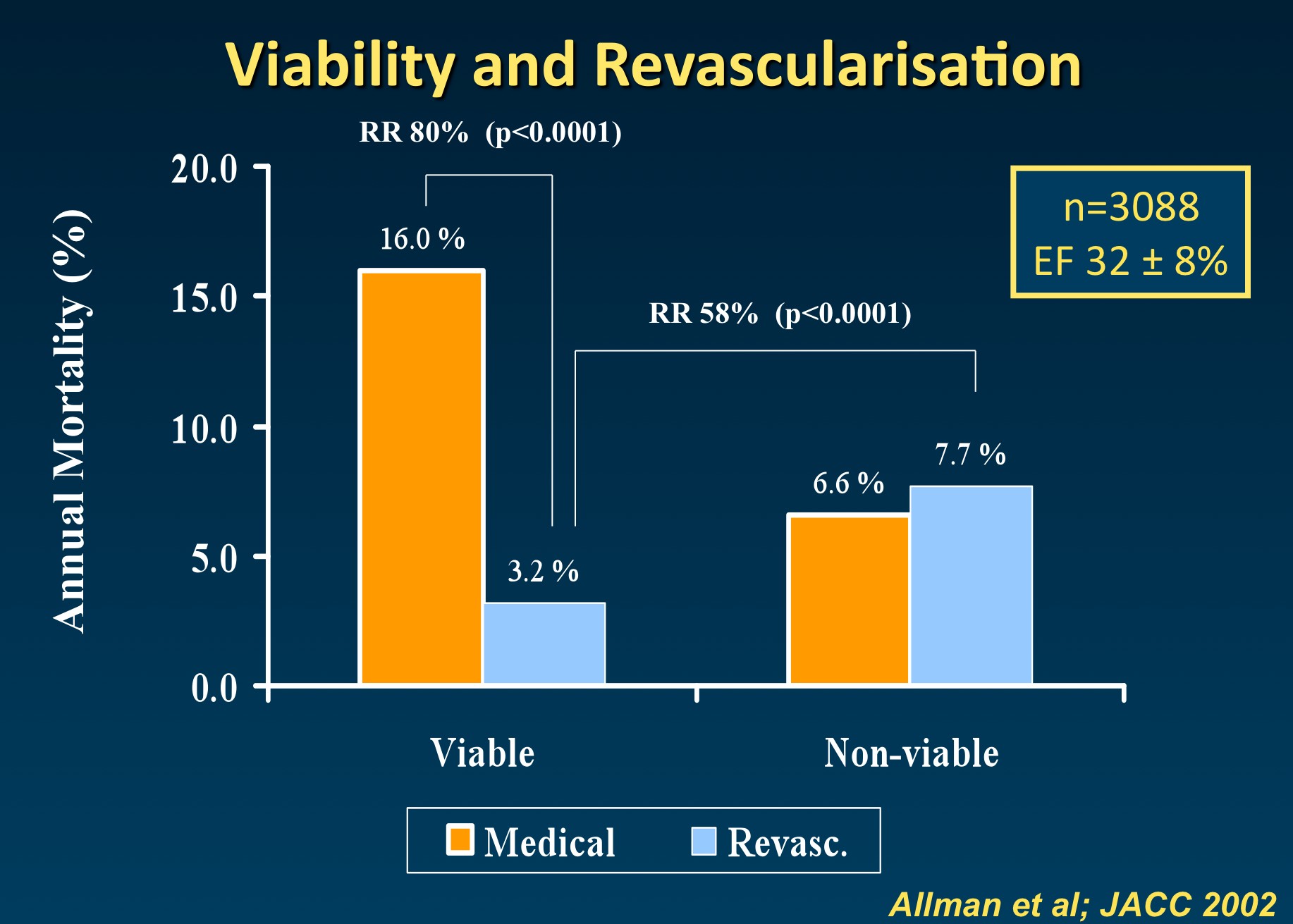 Binary Viability Classification
SPECT/PET/DSE


Observational Meta-analysis
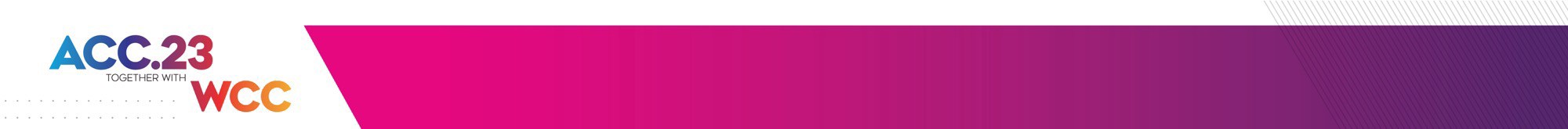 Allman, Shaw, Hachamovitch, Udelson. JACC 2002
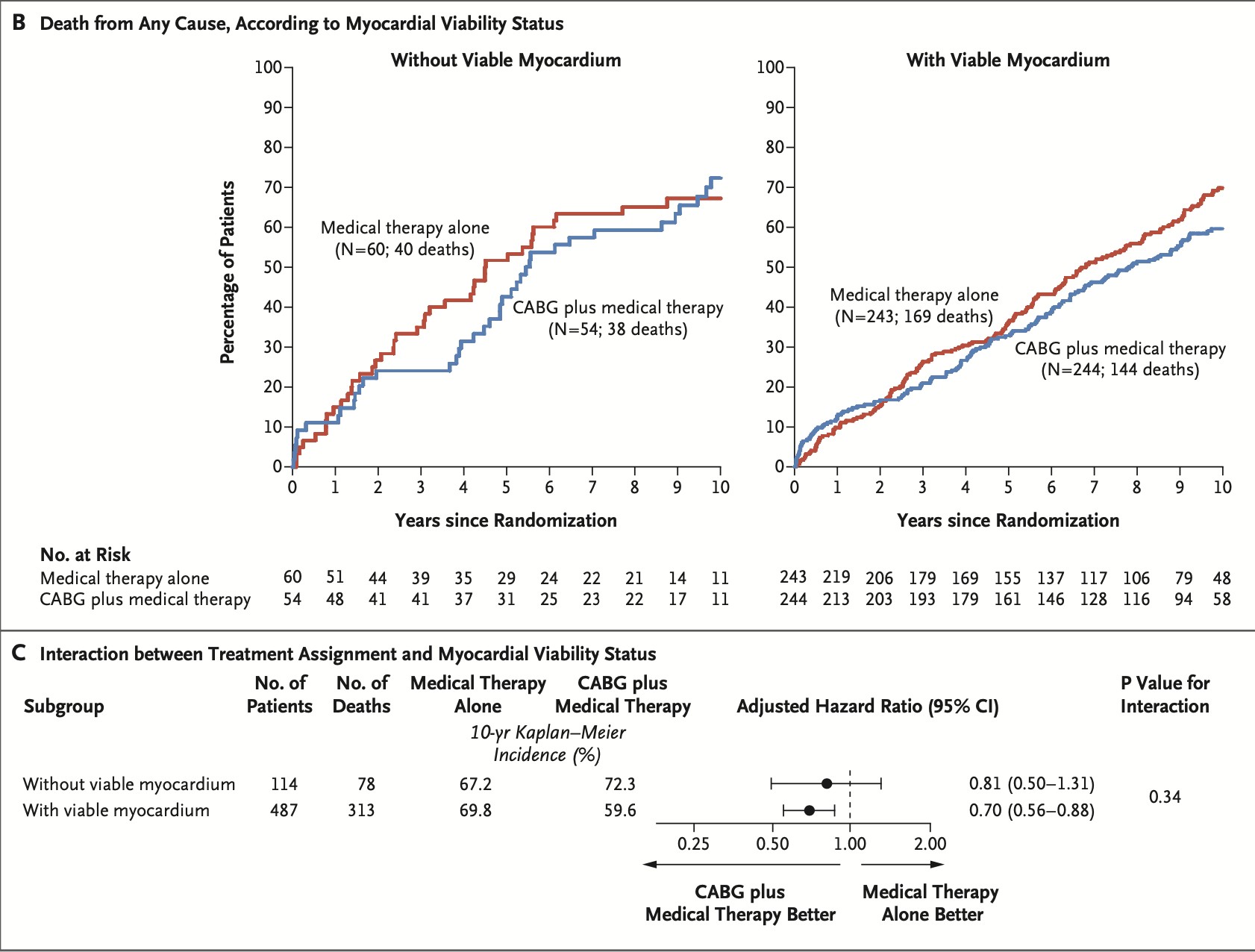 STICH(ES) Viability Study
Binary Viability Classification


SPECT/DSE


Discretionary Testing
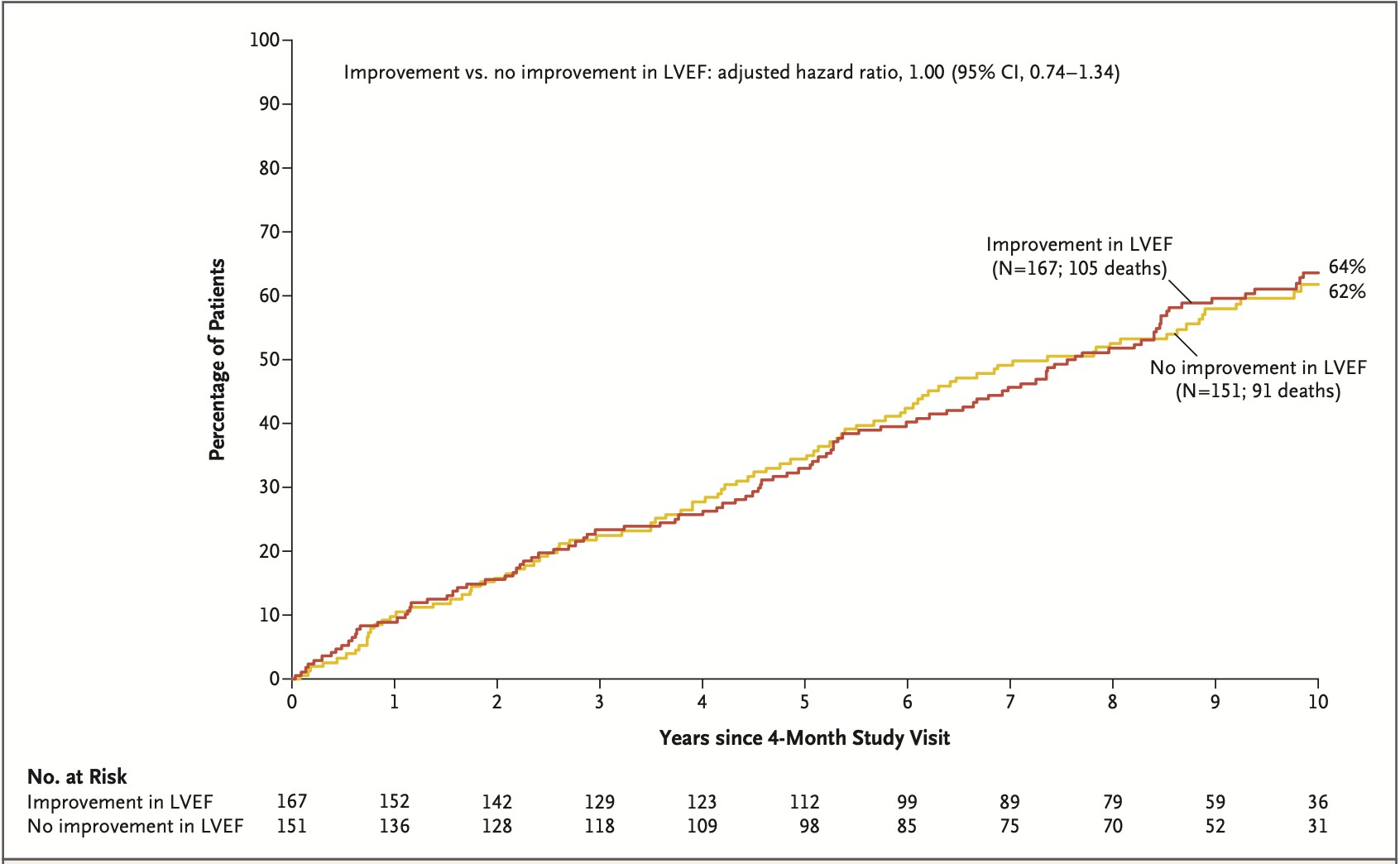 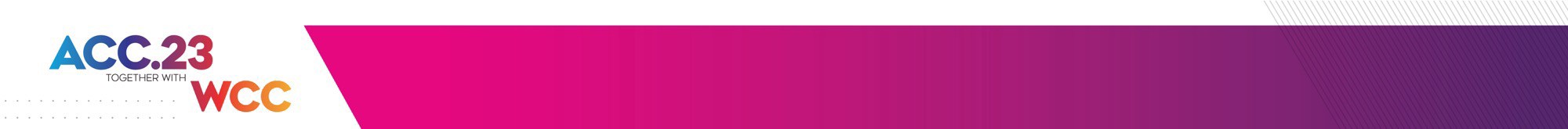 Bonow et al NEJM 2011; Panza et al NEJM 2019
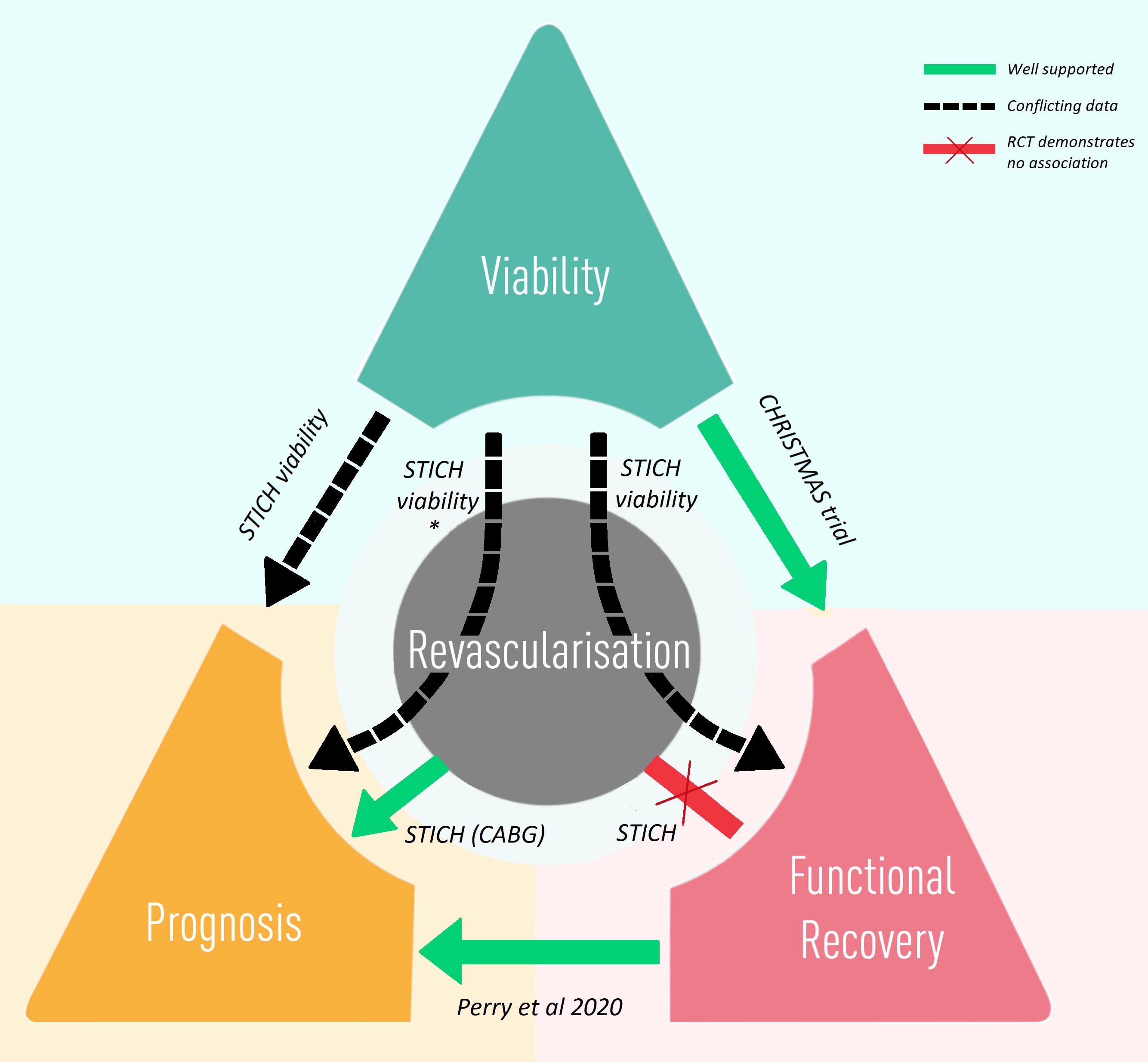 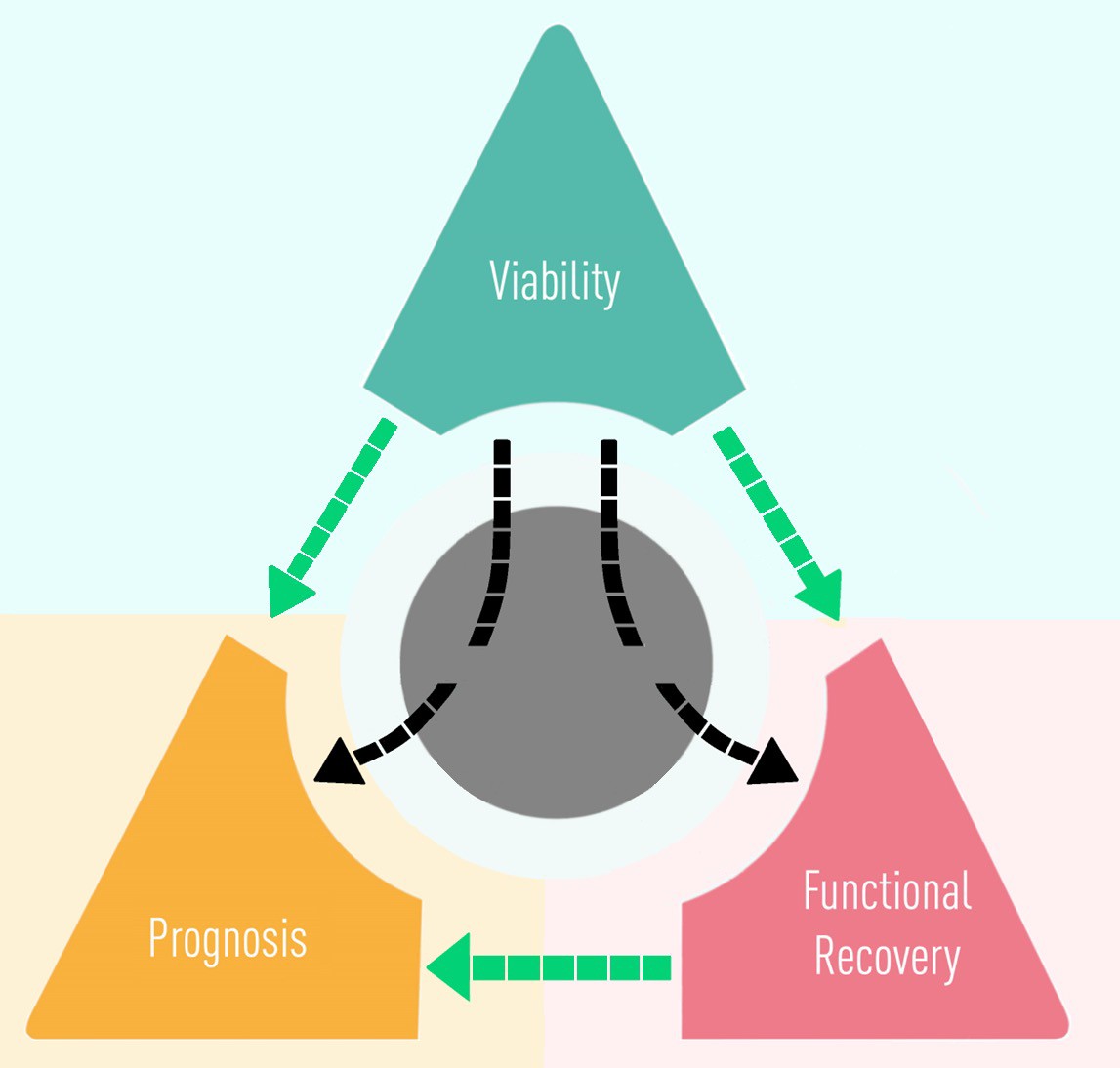 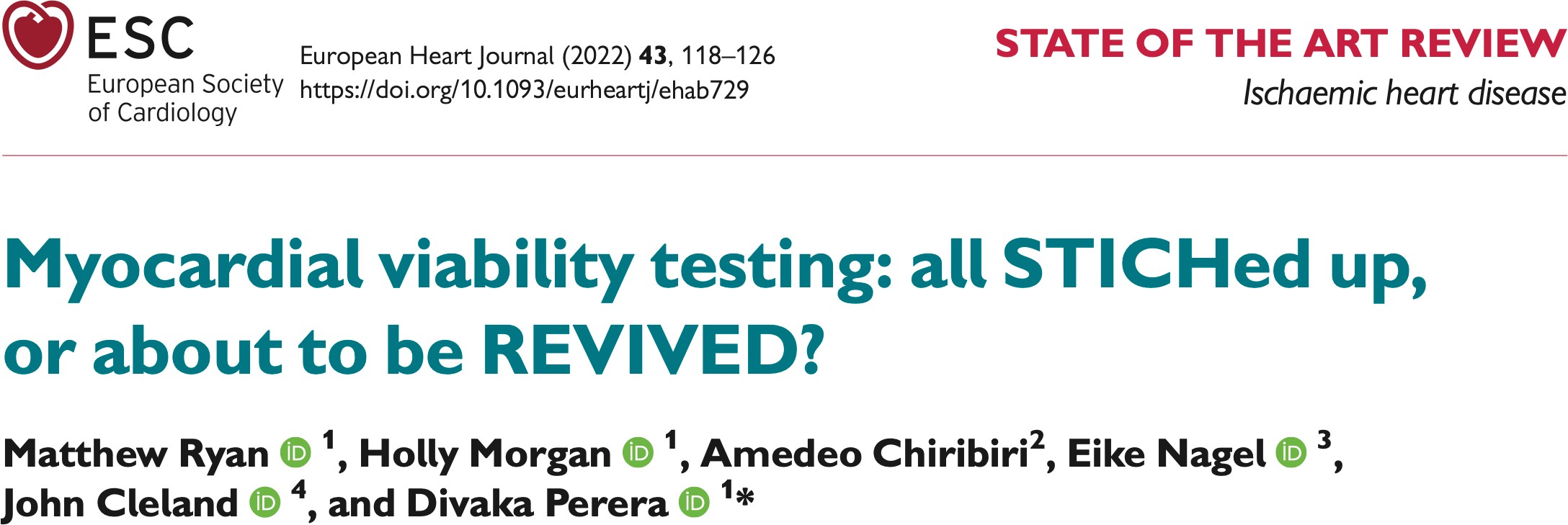 PCI
Improved LVEF
Death or HHF
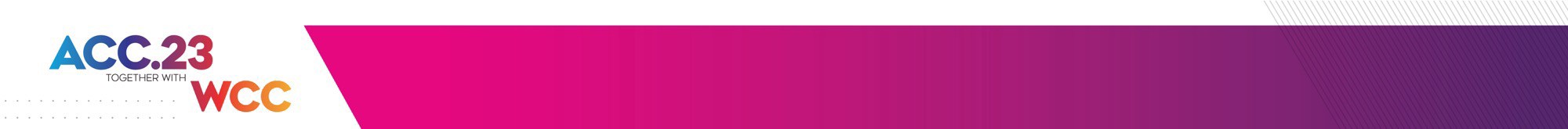 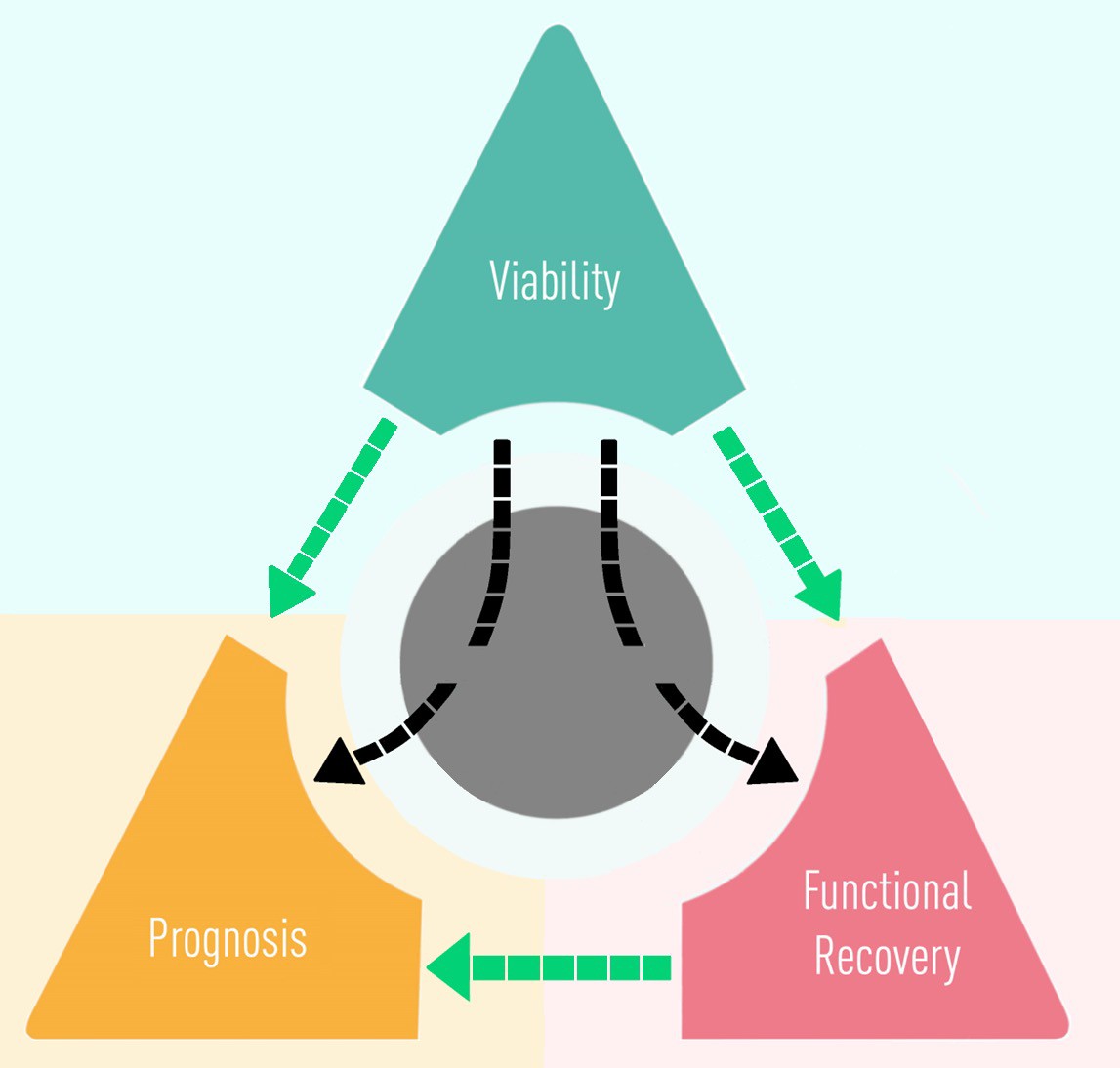 Hypothesis 1
H1
Viability characterization predicts
event-free survival
PCI
Improved LVEF
Death or HHF
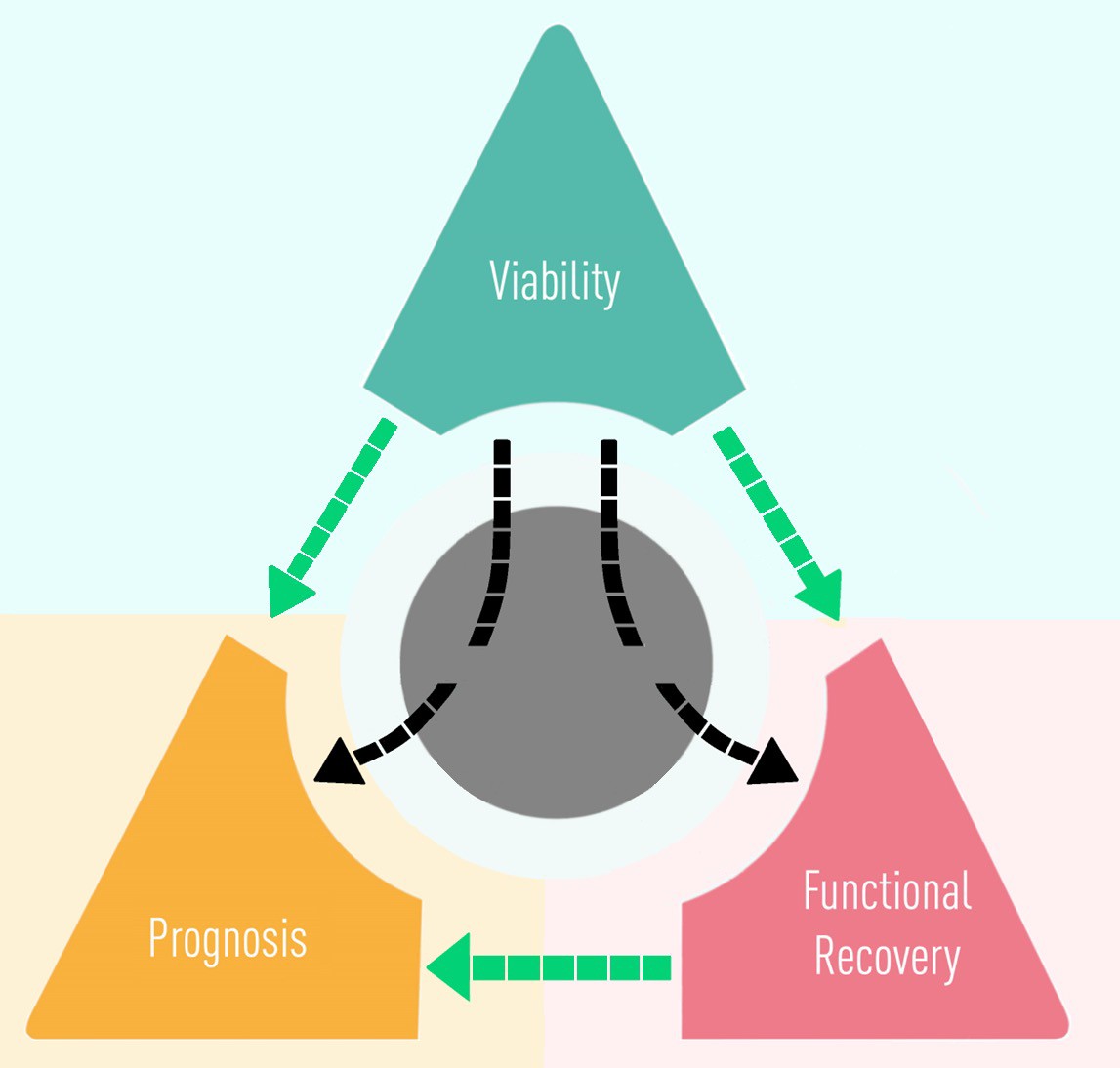 Hypothesis 2
H1
H2
Viability characterization predicts
left ventricular recovery
PCI
Improved LVEF
Death or HHF
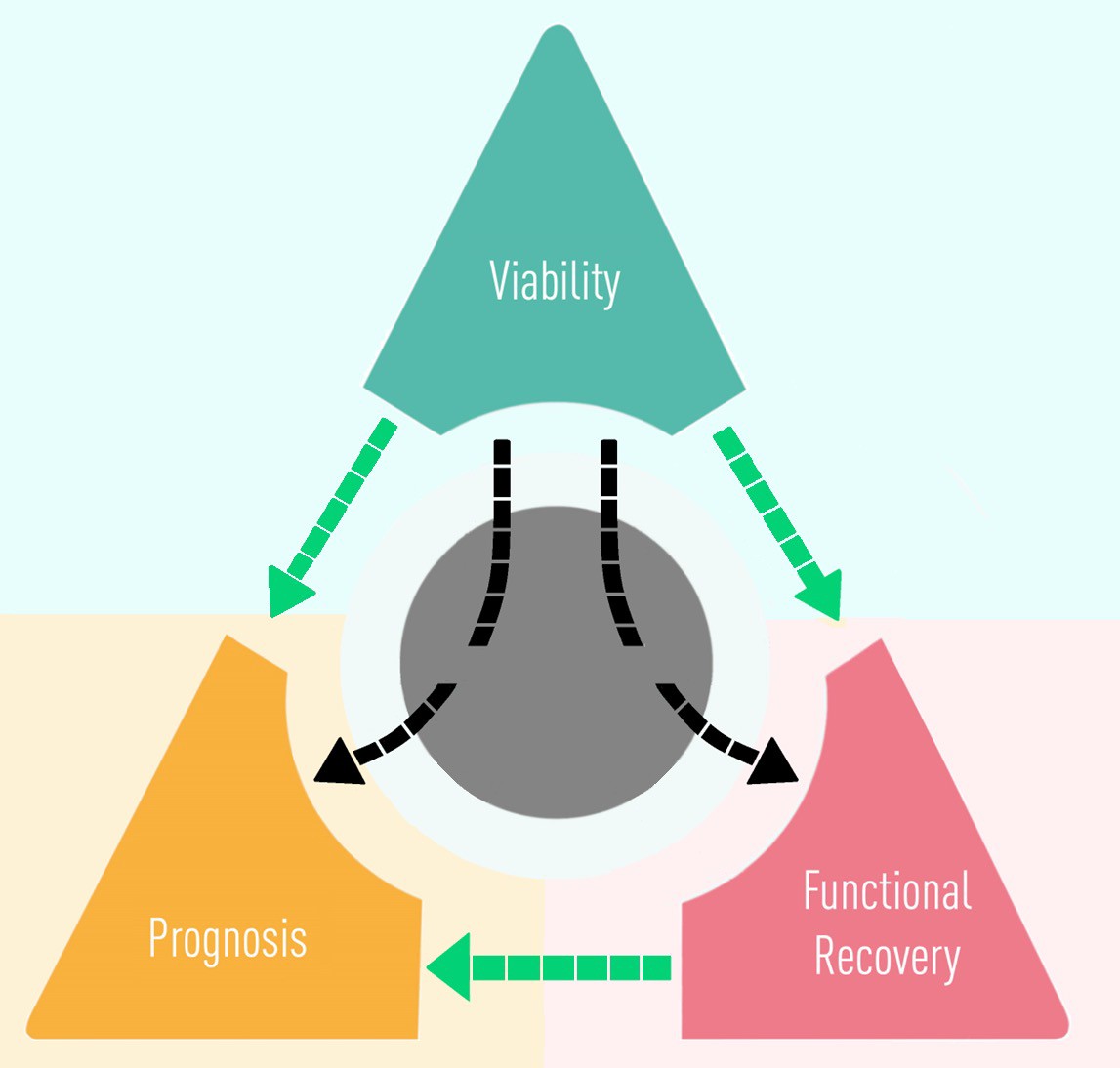 Hypothesis 3
H1
H2
Viability characterization predicts response to
PCI vs OMT
PHC3 I
Improved LVEF
Death or HHF
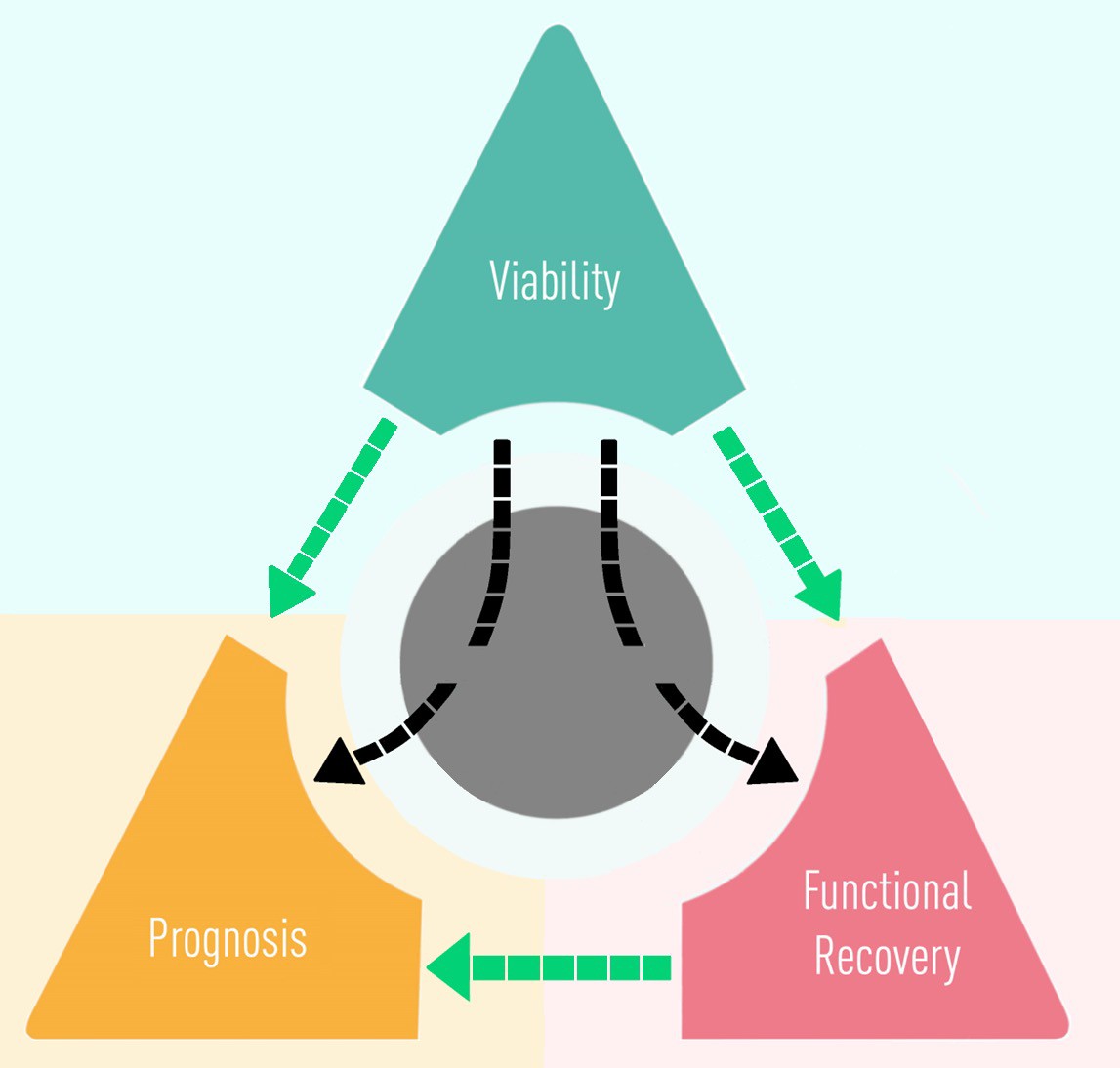 Hypothesis 4
H1
H2
Left ventricular recovery predicts
event-free survival
PHC3 I
Improved LVEF
Death or HHF
H4
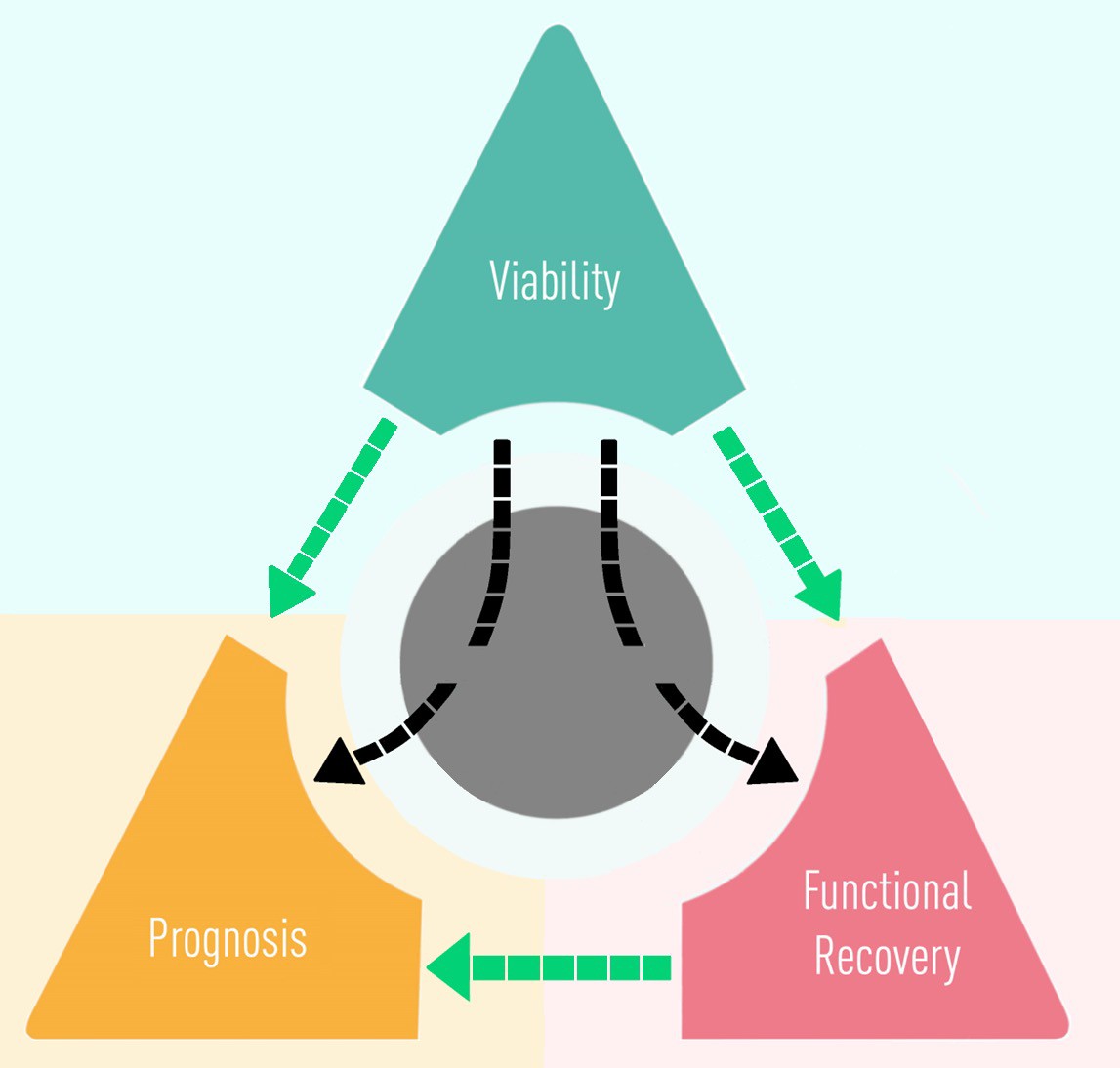 Potential for recovery
Scar
Viability characterized by continuous variables
PCI
Improved LVEF
Death or HHF
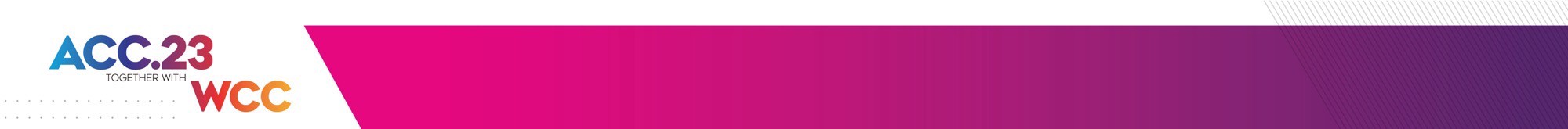 Primary Outcome
All-cause death or hospitalisation for heart failure

Major Secondary Outcome
Left ventricular ejection fraction at 6- and 12-months
LV Ejection Fraction ≤ 35% Extensive Coronary Disease (BCIS-JS ≥6)
Viable Myocardium
on CMR, DSE, SPECT or PET
PCI feasible to lesions subtending ≥4 dysfunctional but viable segments
129 events (37.2%)
134 events (38.0%)







Hazard Ratio 0.99
95% CI 0.78 to 1.27 p=0.96
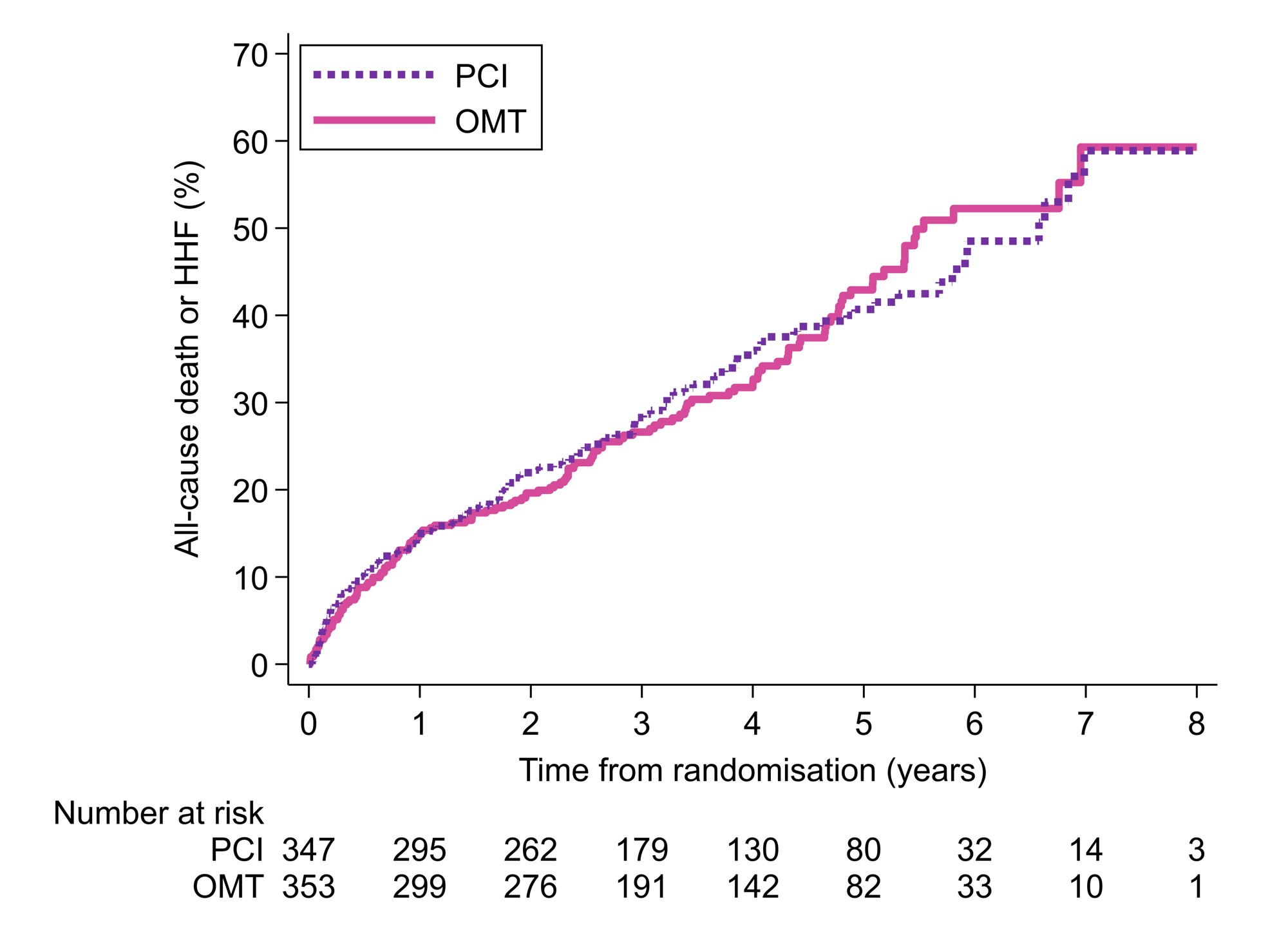 RANDOMISE
PCI
Optimal Medical Therapy
Echocardiography at 6m, 12m
Clinical, ICD, biochemical follow up at 6m, 12m, 24m+
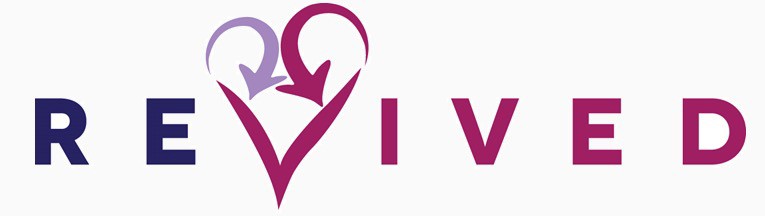 Perera et al, NEJM 2022: 1351-1360
Viability Characterization
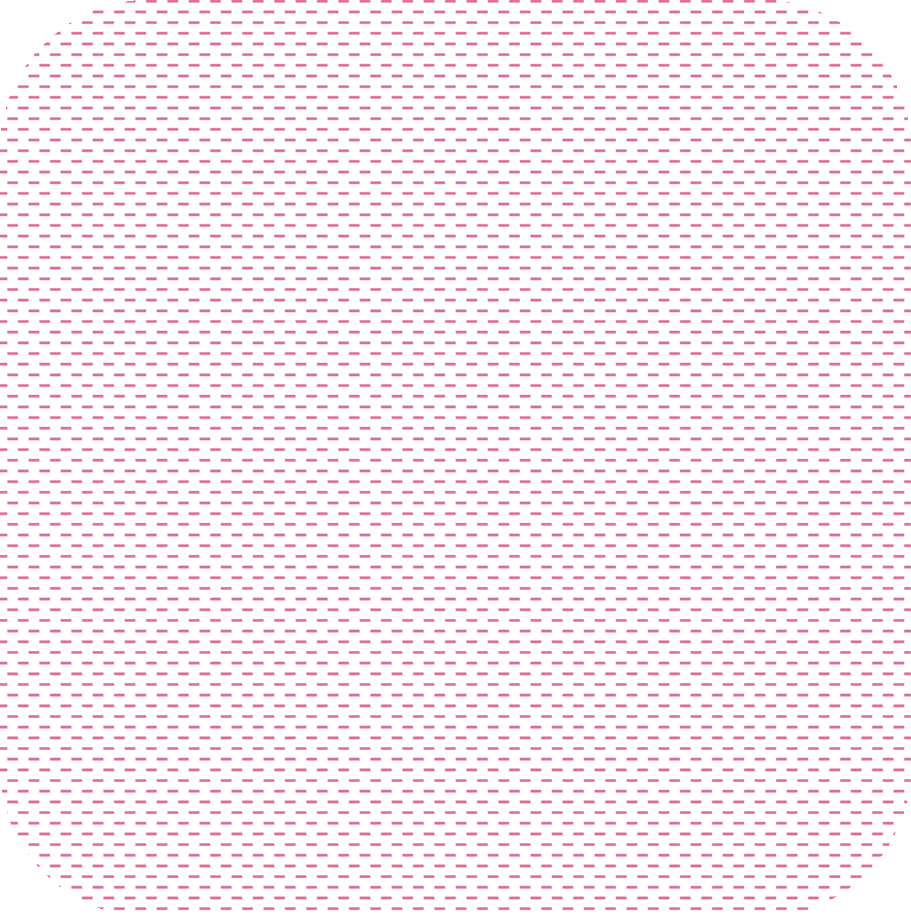 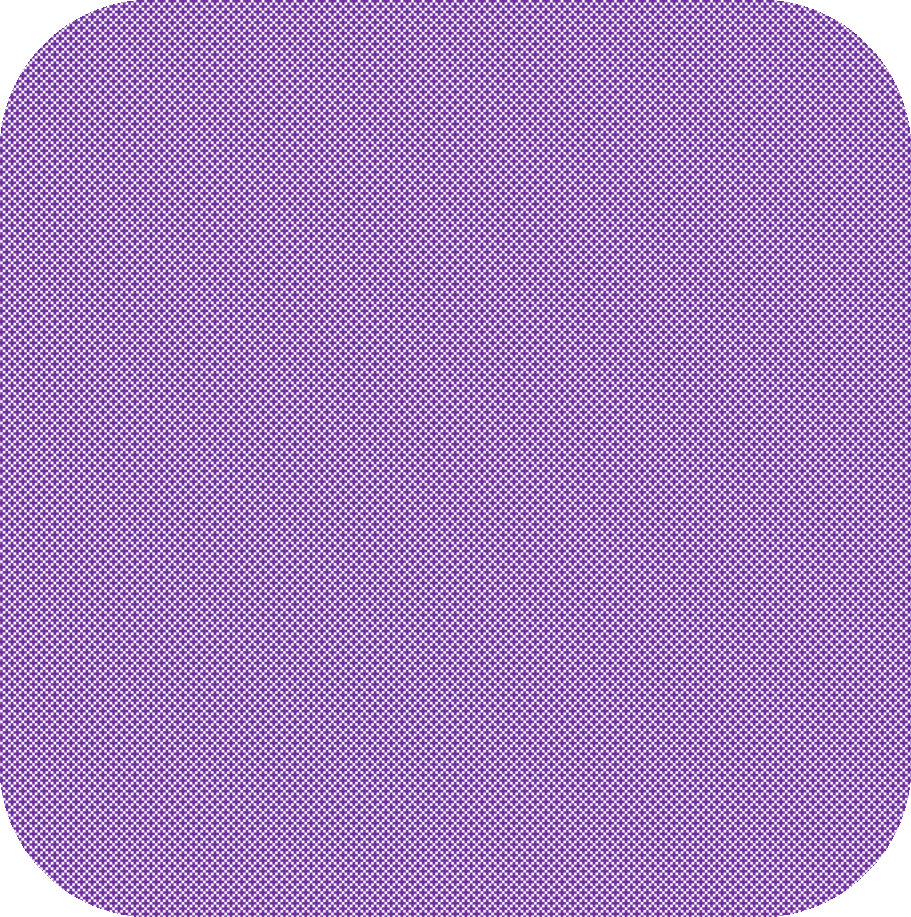 Blinded CMR Core Laboratory
Blinded Stress Echo Core Laboratory
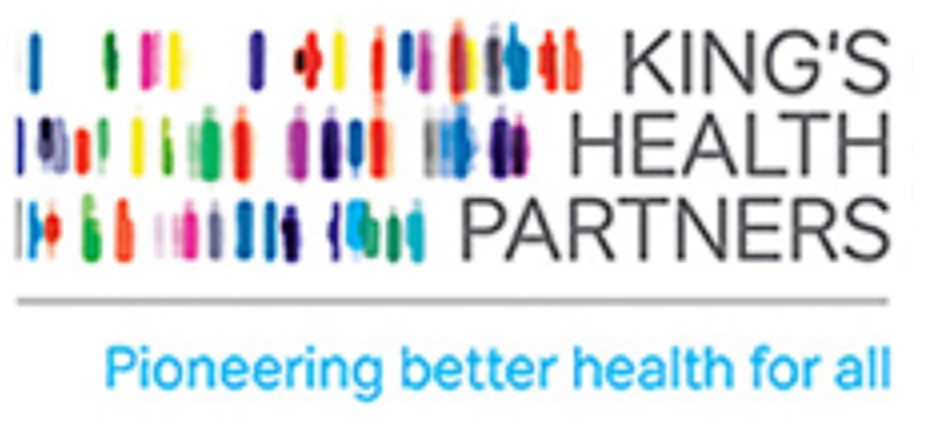 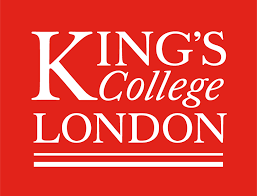 Director:
Prof Amedeo Chiribiri
Director: Prof Roxy Senior
Viability Characterization: Potential for Recovery
610
patients
Wall motion	Potential for recovery
Normokinetic
Dysfunctional yet viable myocardium

(% of LV)
Dysfunctional- Viable
DSE (CR) CMR LGE ≤25%
All segments
Dysfunctional
Non-Viable

DSE (no CR) CMR LGE >25%
Viability Characterization: Potential for Recovery
All Viable Myocardium
Wall motion	Potential for recovery
Normal
Normokinetic
+
Dysfunctional- Viable
DSE (CR) CMR LGE ≤25%
Dysfunctional-Viable
All segments
(% of LV)
Dysfunctional
Non-Viable

DSE (no CR) CMR LGE >25%
Viability Characterization: Scar Burden
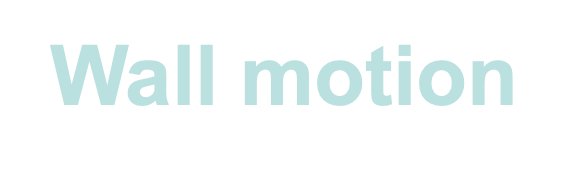 Segmental scar
478
patients
0
1 - 25
Scar Burden

(% of LV)
All segments
26 - 50
51 - 75
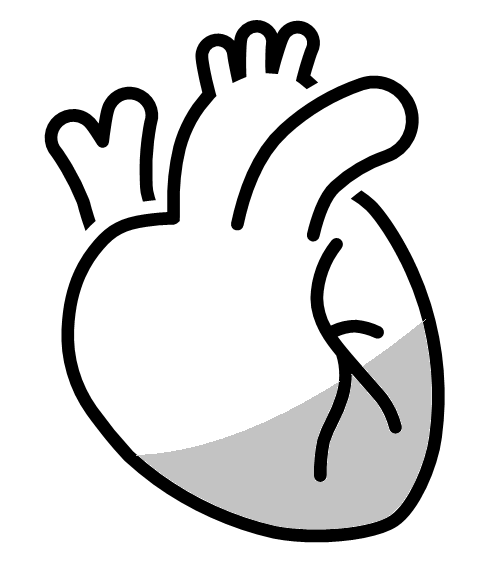 76 - 100
14
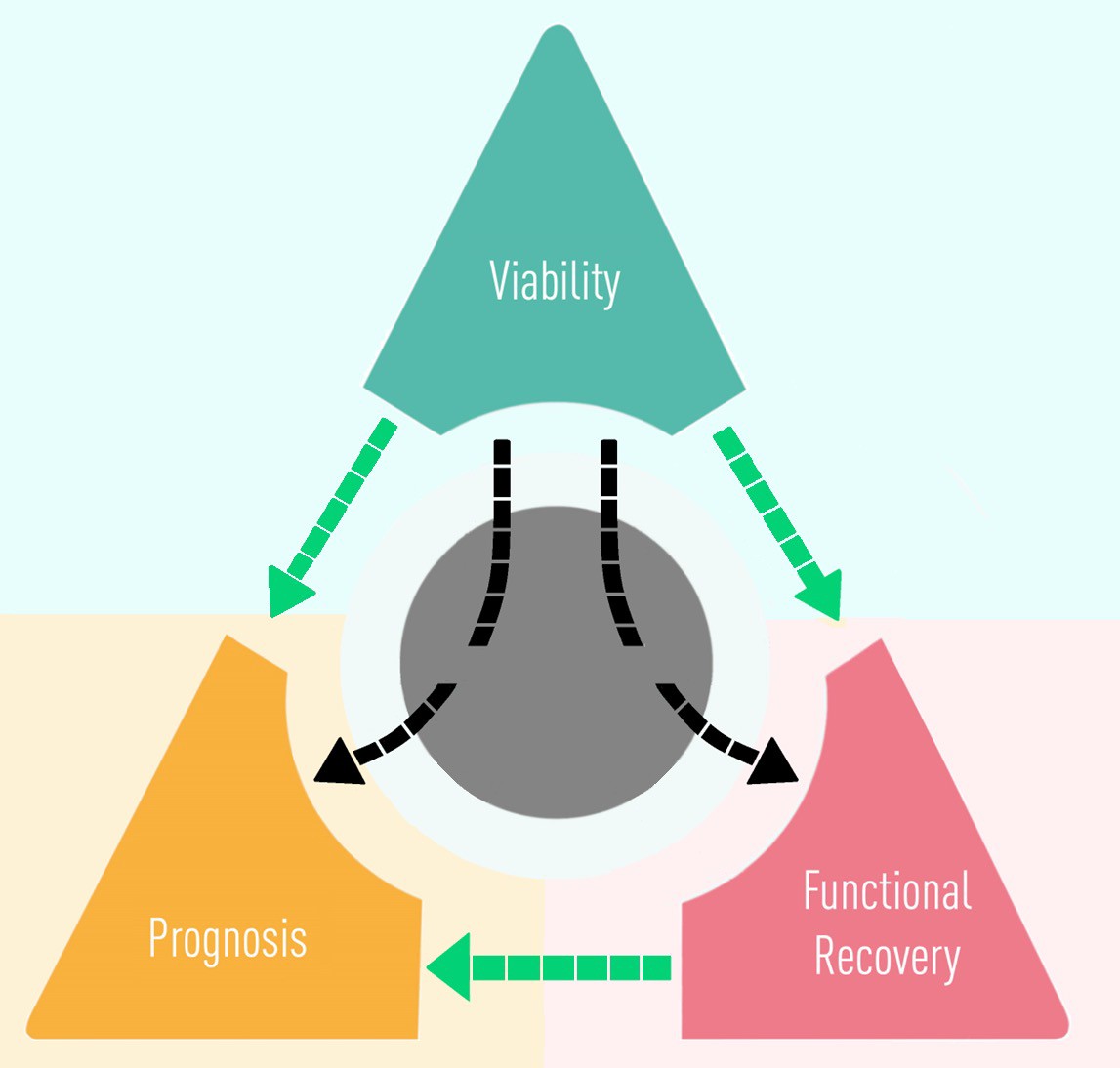 Statistical considerations
PCI
Improved LVEF
Death or HHF
Outcome measures

All-cause death or hospitalization for heart failure

Change in LV EF at 6 months
Binary (≥ median change)
Cox Proportional Hazards
adjusted for
age sex
diabetes previous HFH
chronic renal failure extent of CAD (BCIS-JS)
modality of viability testing baseline LV ejection fraction
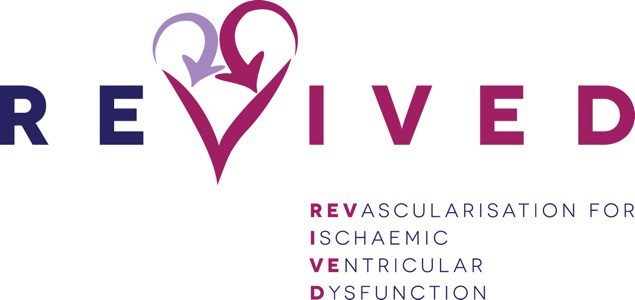 700 underwent randomisation
Randomisation
347 assigned to PCI + OMT
353 assigned to OMT only
Viability testing
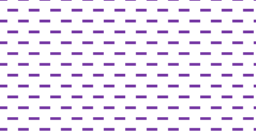 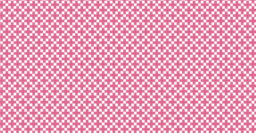 Other n = 17
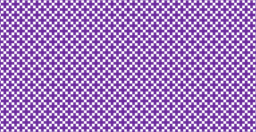 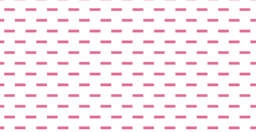 Other n = 14
CMR n = 246
DSE n = 93
DSE n = 91
CMR n = 247
24 unavailable
4 had CMR
4 insufficient quality
16 unavailable
3 had CMR
2 insufficient quality
4 insufficient quality
6 unavailable
4 insufficient quality
Core labs
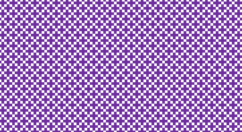 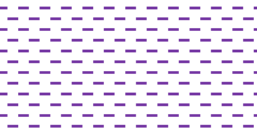 CMR n = 236
DSE n = 59
CMR n = 243
DSE n = 72
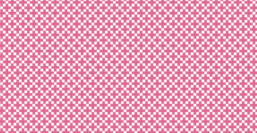 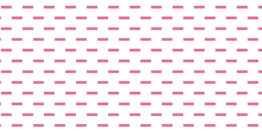 Follow up
Primary
Primary
Primary
Primary
outcome in 99.2%
outcome in 100%
outcome in 98.7%
outcome in 100%
Baseline characteristics
17
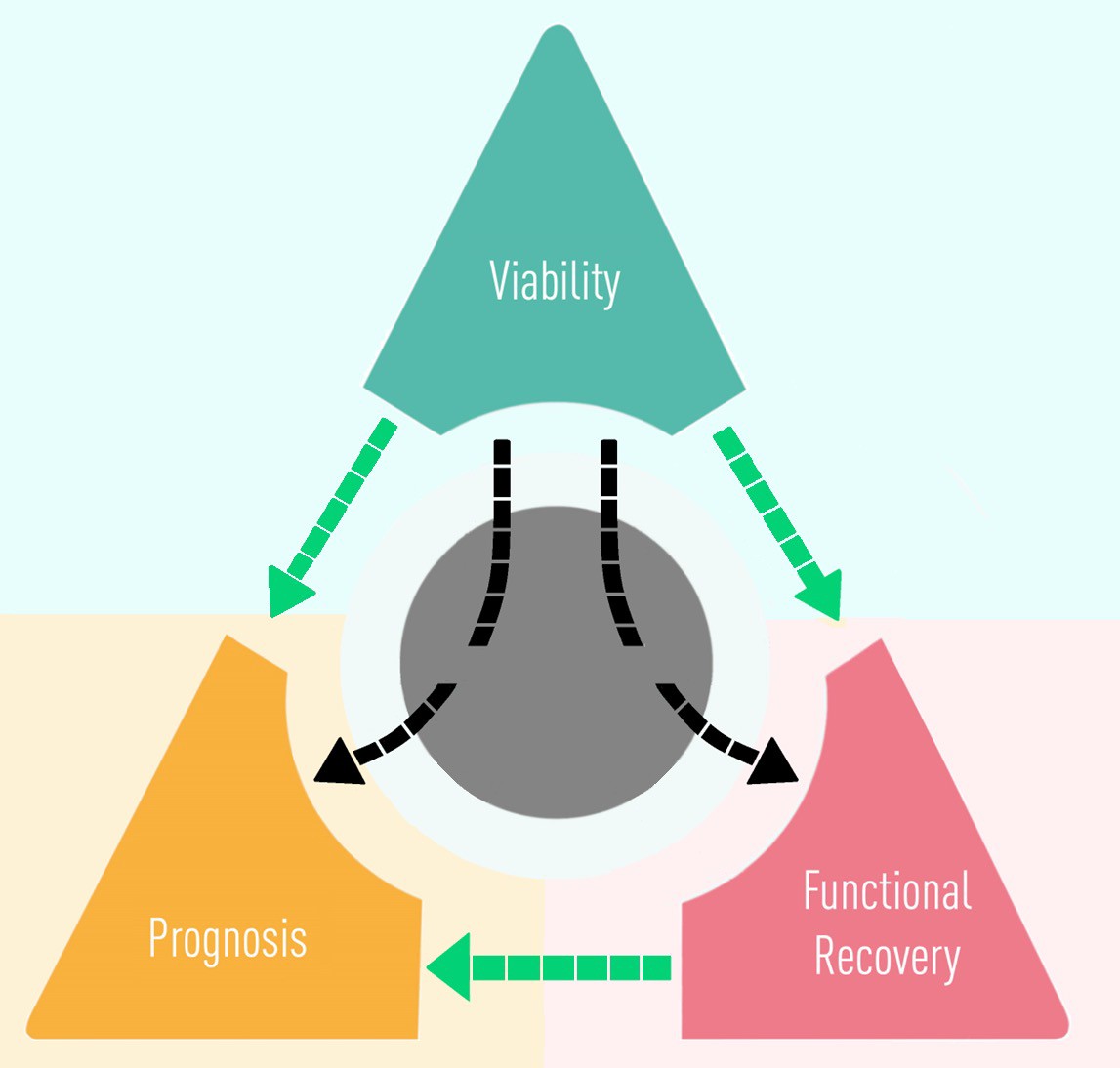 Death or HHF by viability characterization
H1
PCI
Improved LVEF
Death or HHF
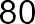 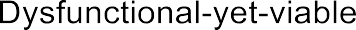 All-Viable Myocardium HR 0.93 (CI 0.87 to 1.00)*
p=0.048 (adjusted)


Dysfunctional-Viable Myocardium HR 0.98 (CI 0.93 to 1.04)*
p=0.56 (adjusted)
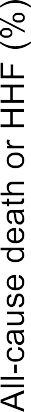 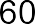 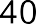 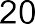 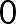 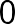 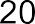 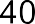 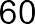 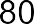 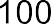 *per 10% increase in volume
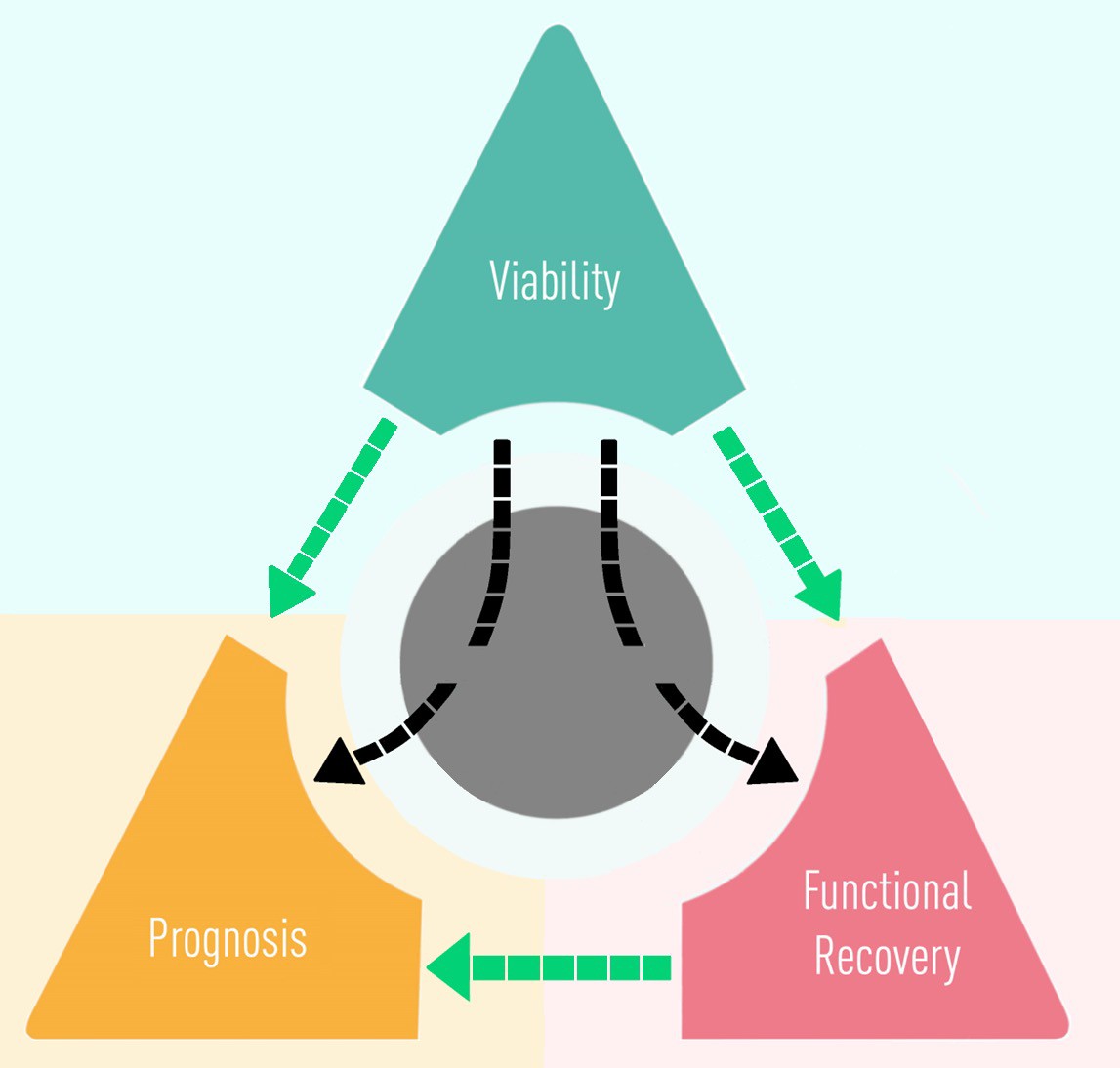 Death or HHF by scar burden
H1
PCI
Improved LVEF
Death or HHF
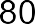 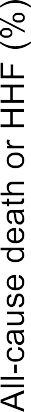 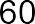 Scar burden
HR 1.18 (CI 1.04 to 1.33)
p=0.009 (adjusted)

per 10% increase in scar volume
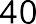 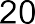 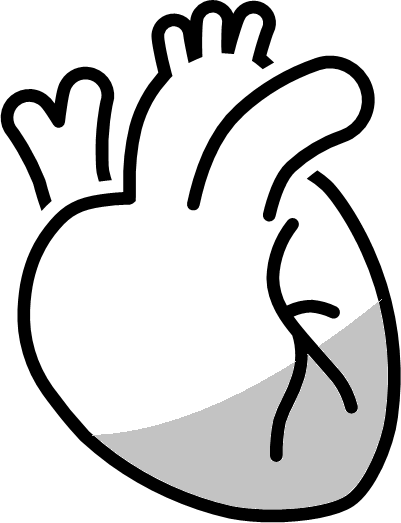 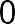 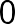 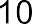 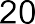 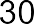 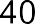 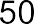 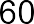 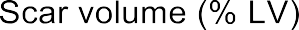 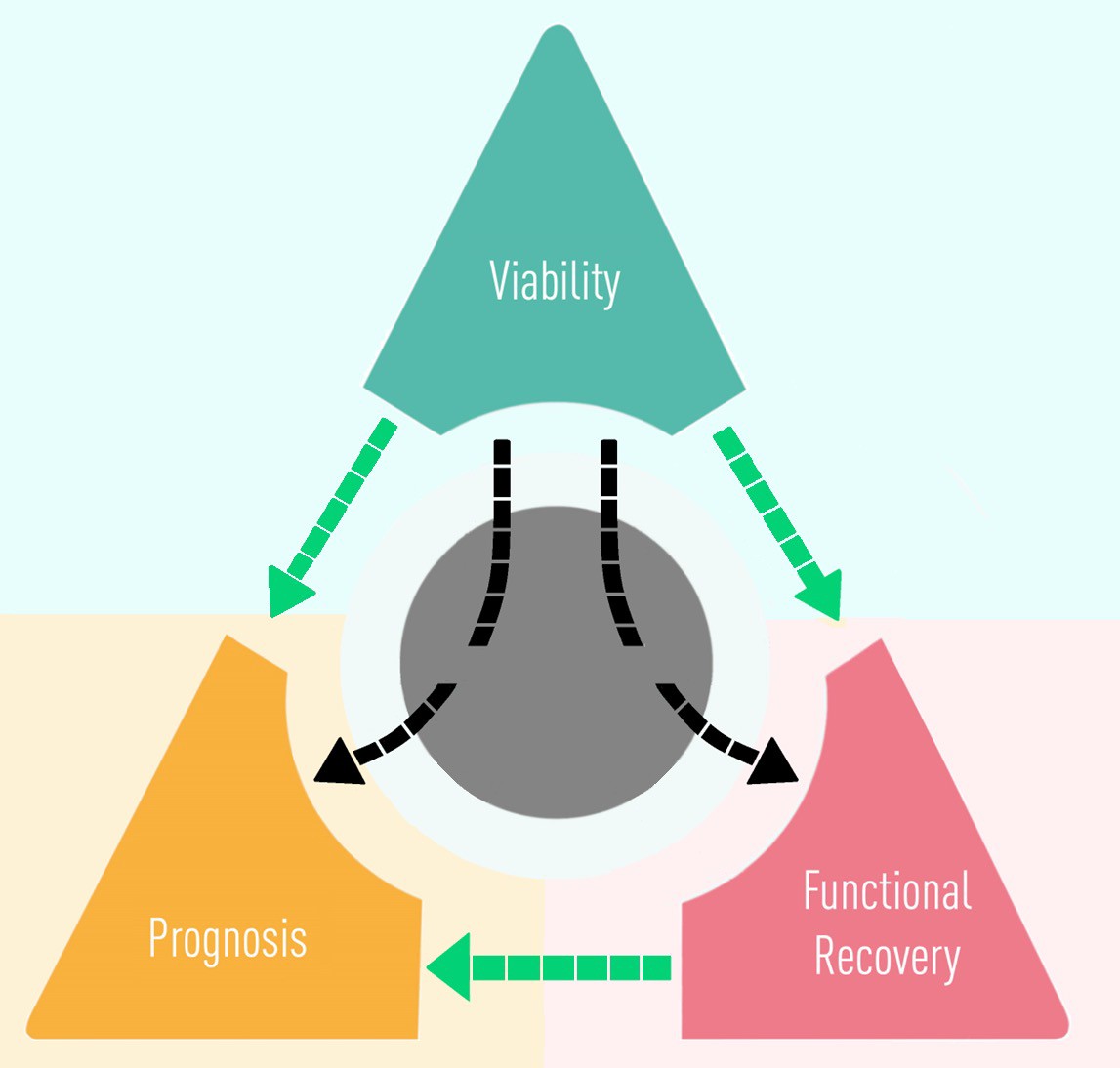 Treatment effect by viability characterization
HPC3I
Death or HHF
Improved LVEF
Death or HHF
All viable (% LV)
(tertiles)
p=0.14
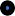 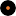 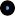 Dysfunctional-viable (% LV)
(tertiles)
Low abundance of
dysfunctional-viable segments
≤18% LV
High abundance of
dysfunctional-viable segments
≥42% LV
Medium abundance of
dysfunctional-viable segments
19 to 41% LV
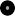 p=0.43
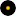 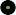 Scar burden (% LV)
(tertiles)
p=0.71
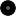 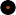 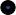 0.1
1
10
PCI better
OMT better
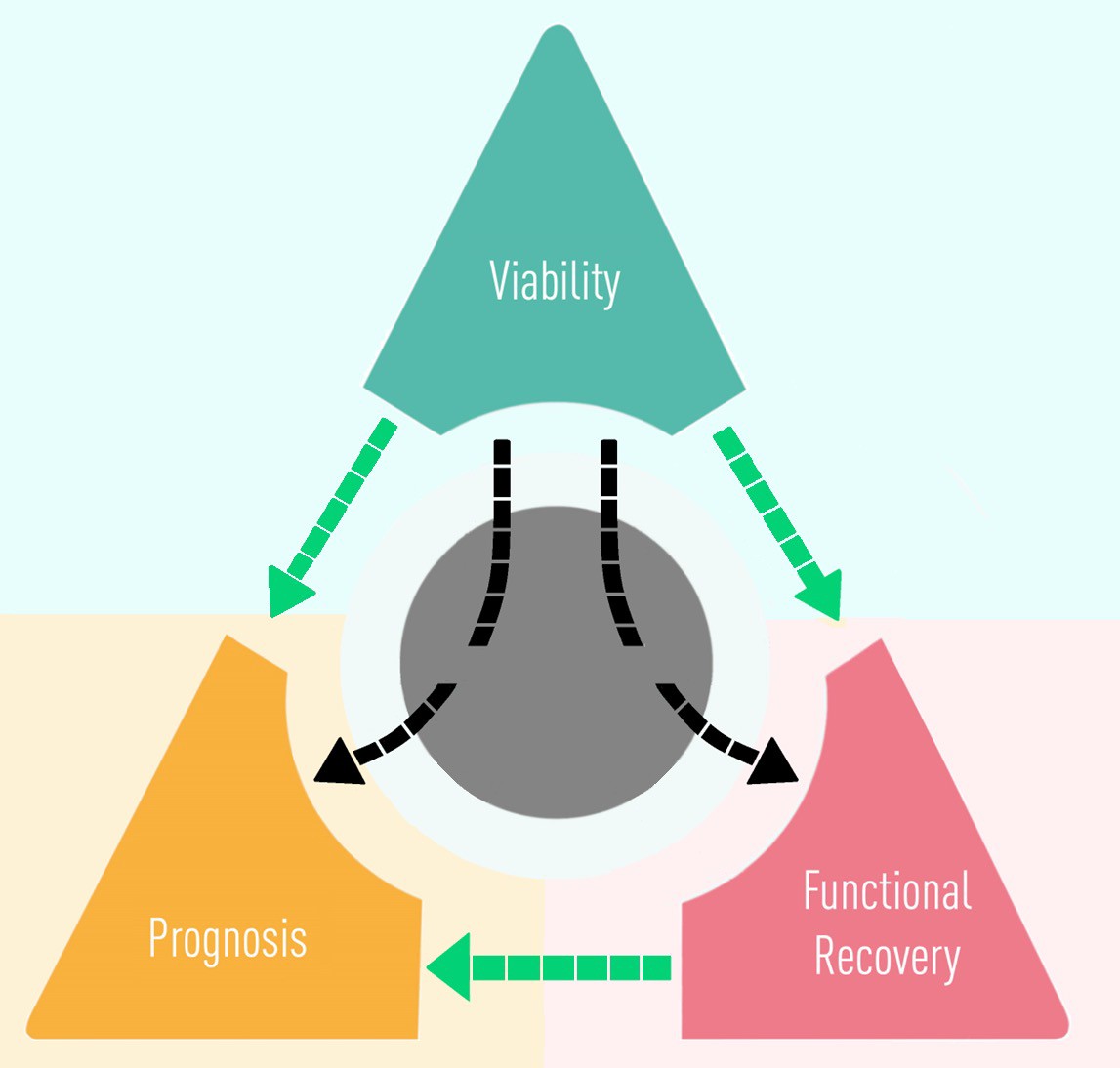 Treatment effect by viability characterization
HPC3I
Improved LVEF
Death or HHF
Low abundance of dysfunctional-viable segments
≤18% LV
High abundance of dysfunctional-viable segments
≥42% LV
Medium abundance of dysfunctional-viable segments
19 to 41% LV
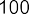 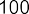 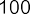 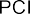 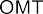 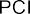 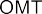 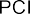 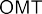 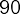 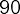 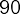 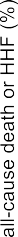 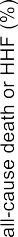 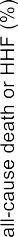 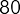 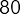 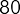 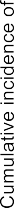 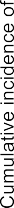 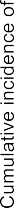 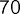 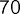 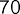 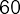 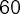 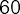 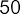 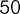 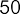 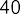 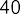 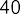 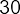 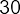 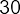 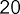 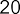 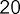 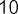 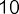 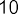 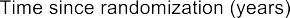 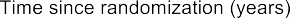 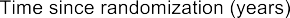 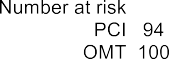 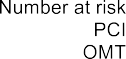 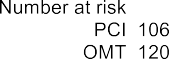 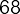 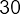 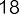 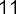 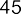 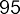 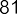 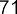 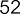 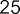 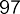 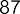 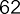 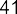 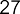 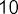 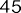 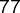 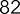 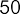 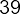 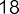 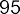 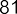 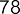 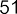 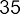 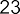 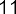 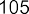 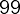 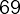 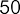 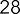 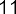 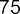 Adjusted hazard ratio 0.98 (0.61 to 1.59)
Adjusted hazard ratio 1.28 (0.79 to 2.10)
Adjusted hazard ratio 0.83 (0.54 to 1.28)
p for interaction = 0.43
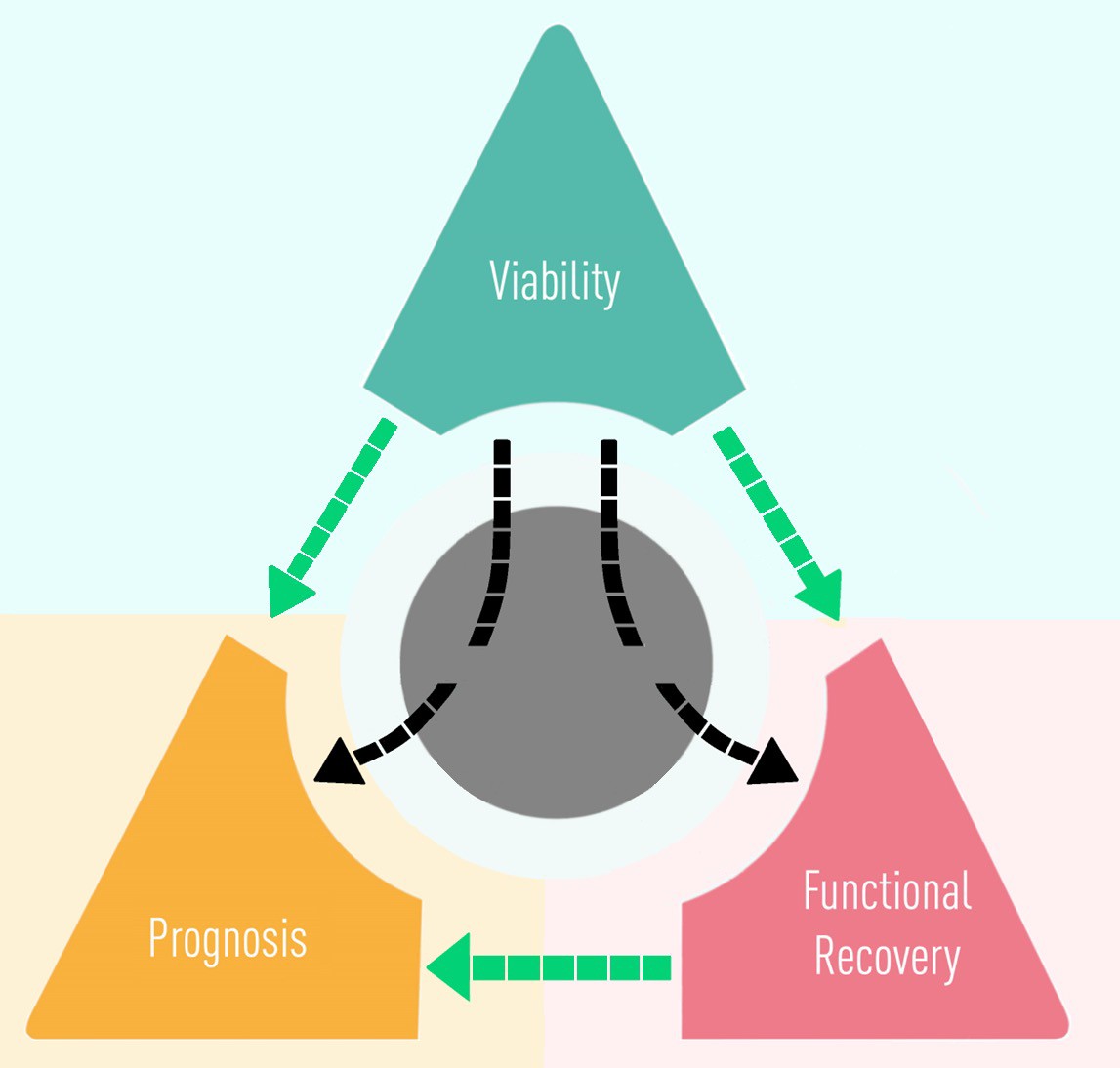 Left ventricular recovery by viability characterization
H2
PCI
Improved LVEF
Death or HHF
All Viable (% LV)
1.22 [1.08 to 1.37]
Dysfunctional-Viable (% LV)
1.01 [0.93 to 1.11]
Scar burden (% LV)
0.69 [0.56 to 0.84]
1.00
Odds Ratio (log scale)
0.33
3.00
Binary LV recovery: ≥ median change (4.7% EF)
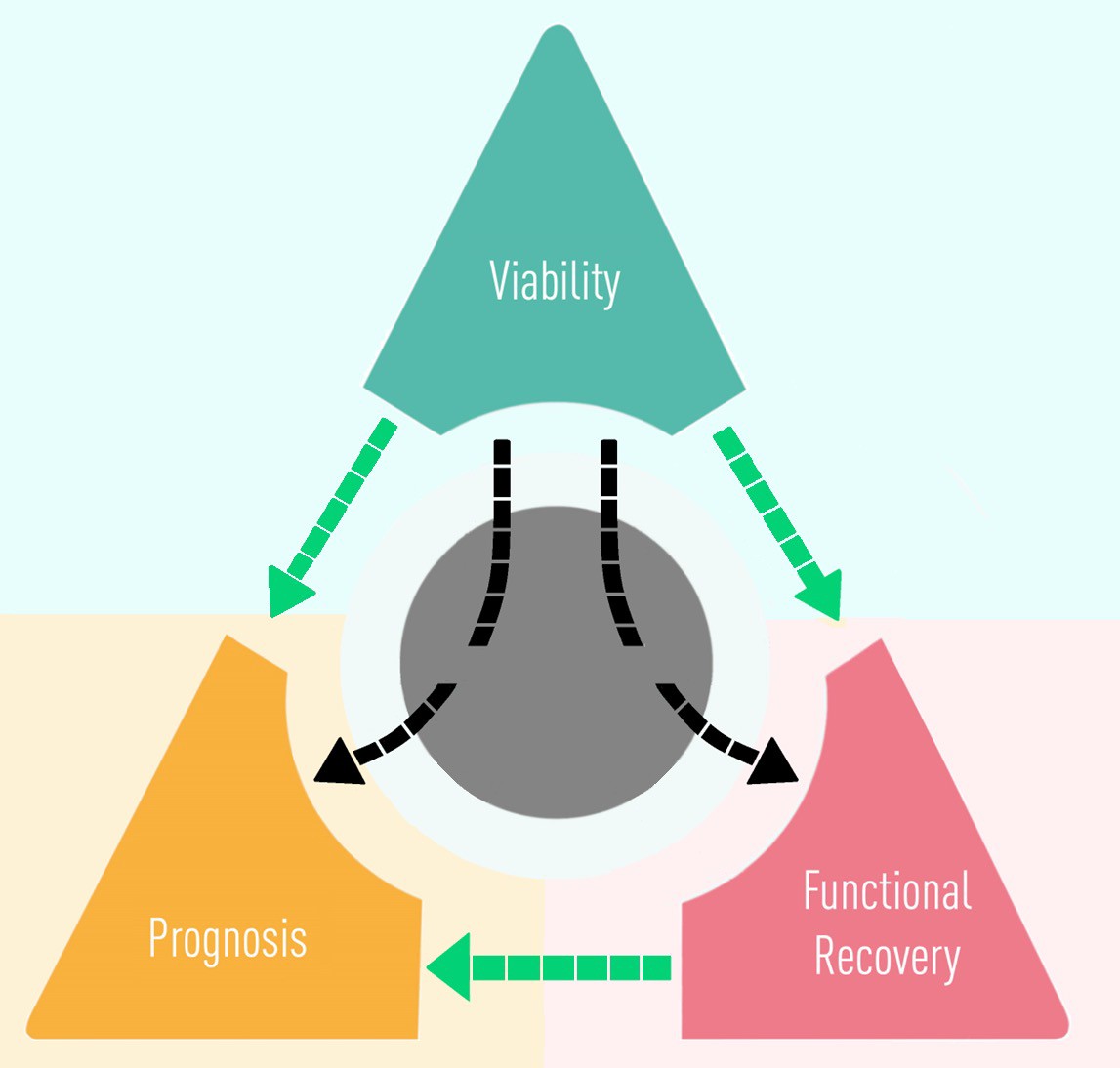 Treatment effect by viability characterization
HPC3I
LV Recovery at 6 months (≥ EF 4.7%)
Improved LVEF
Death or HHF
All viable (% LV)
(tertiles)
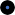 p=0.35
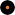 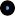 Dysfunctional-viable (% LV)
(tertiles)
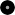 p=0.84
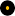 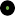 Scar burden (% LV)
(tertiles)
p=0.54
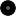 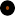 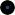 0.1
1
10
PCI better
OMT better
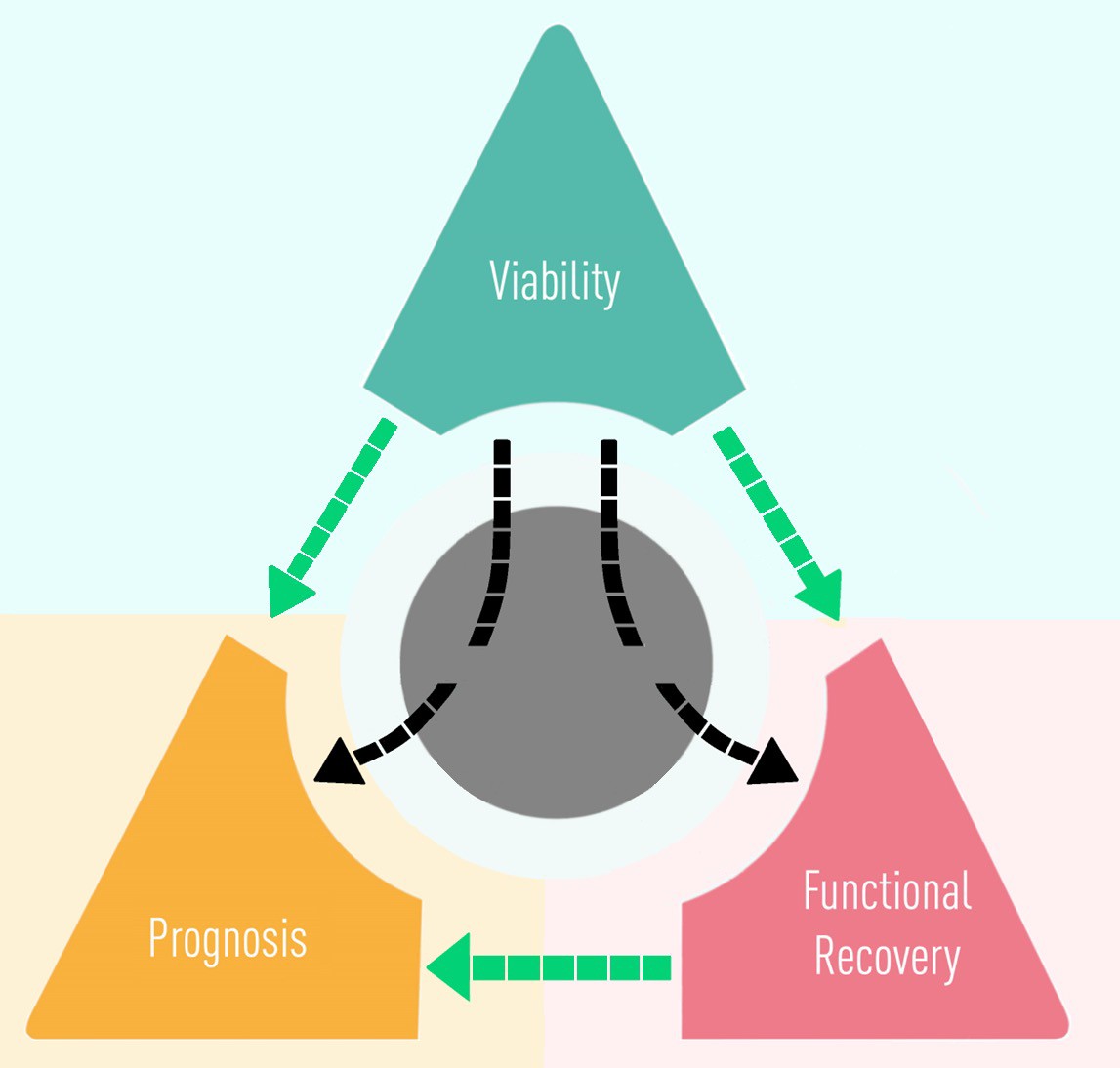 Death or HHF by LV recovery
PCI
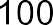 H4
Improved LVEF
Death or HHF
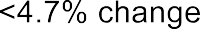 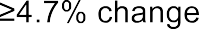 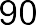 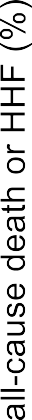 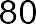 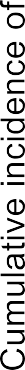 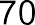 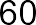 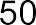 HR 0.62 (0.41 to 0.95)
p=0.029 (adjusted)
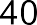 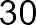 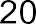 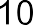 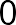 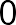 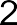 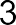 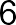 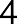 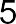 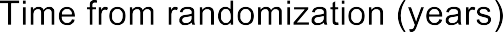 Graph only includes patients with paired baseline and 6-month corelab-analyzed echocardiograms (without imputation)
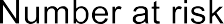 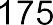 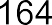 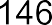 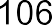 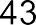 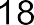 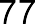 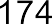 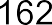 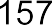 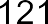 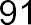 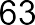 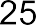 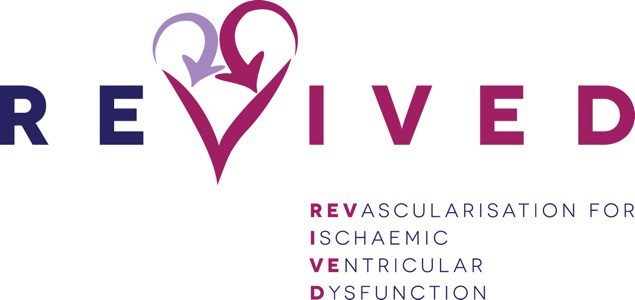 Conclusions
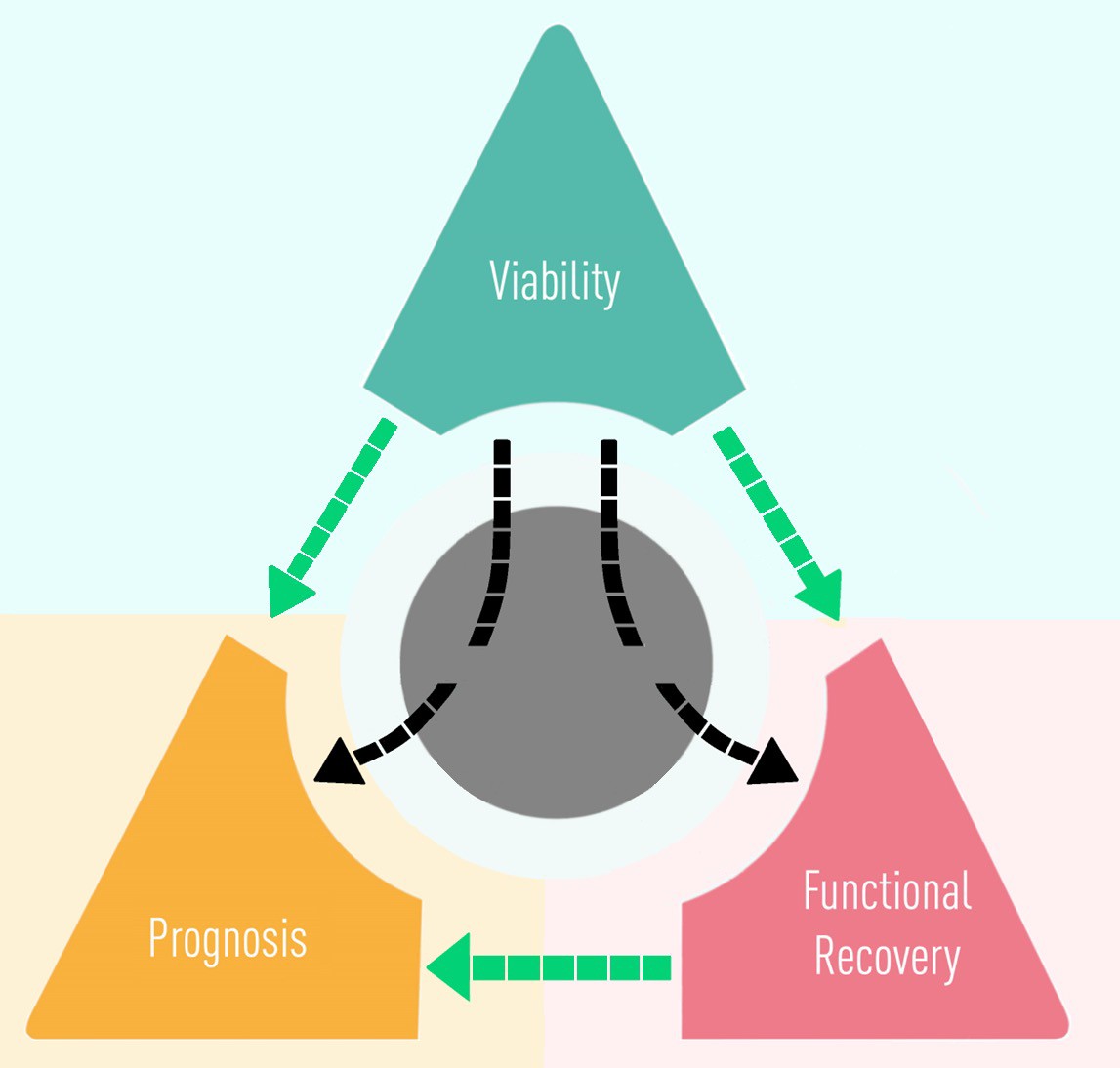 PCI does not improve prognosis or LV recovery in ischemic cardiomyopathy, compared to OMT alone, regardless of viability characteristics at baseline
Scar burden predicts prognosis and likelihood of LV recovery in ischemic cardiomyopathy independent of baseline LVEF or extent of CAD
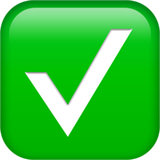 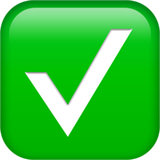 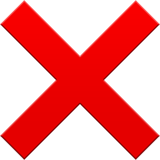 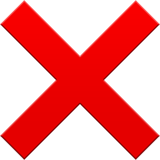 PCI
The abundance of dysfunctional-yet-viable segments was not associated with
prognosis or likelihood of LV recovery
Improved LVEF
Death or HHF
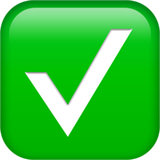 @divaka_perera | @REVIVED_BCIS2
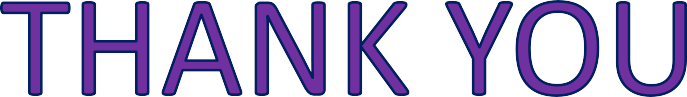 CORE LABS
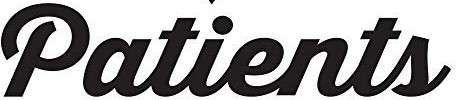 CMR DSE
Echo
Funder
National Institute for Health Research
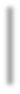 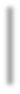 Sponsor
King’s College London
Trial Steering Committee
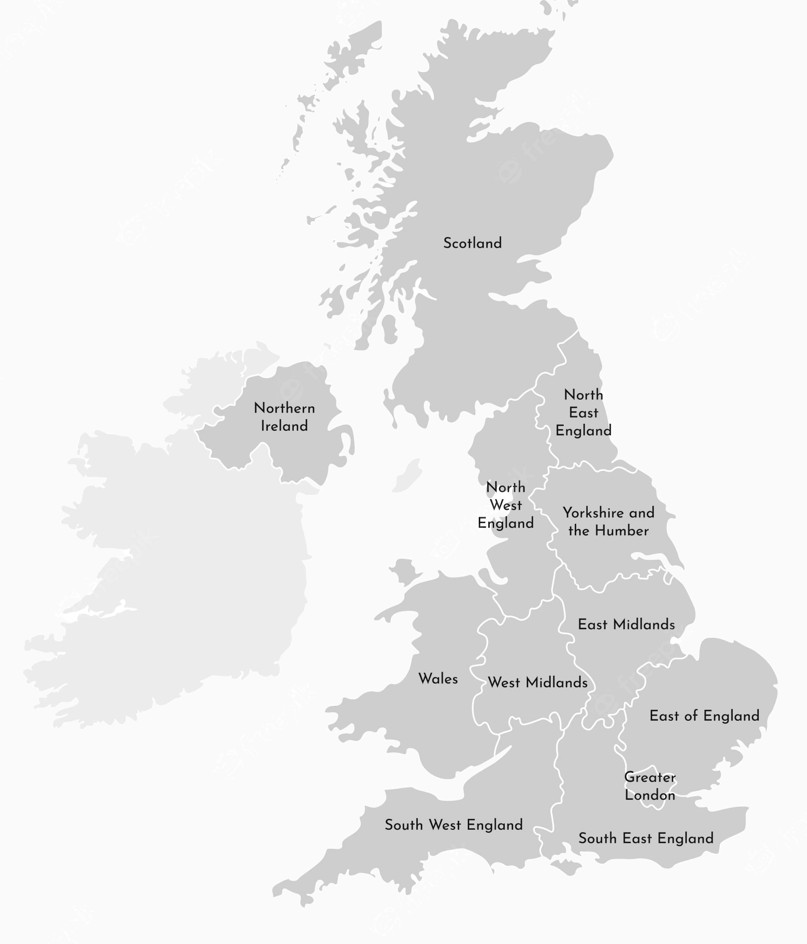 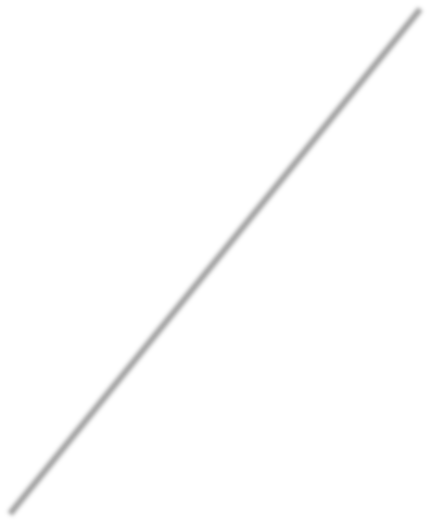 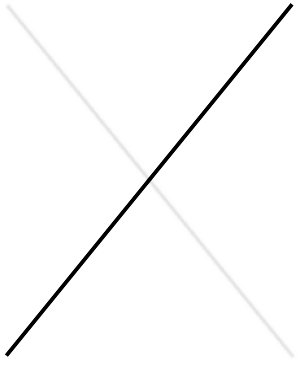 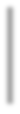 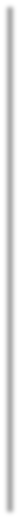 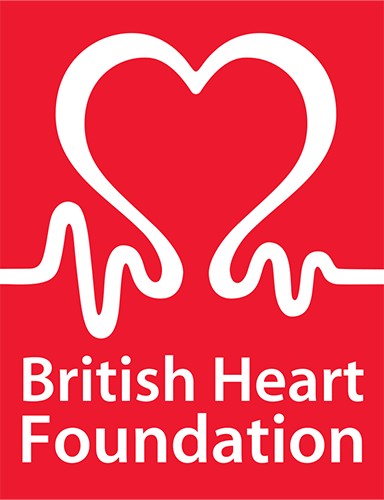 2

10
83
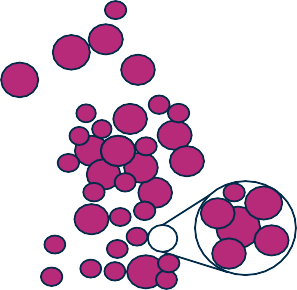 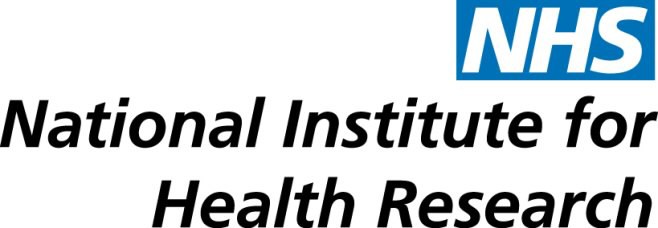 26
Data Safety Monitoring Committee
LSHTM Clinical Trials Unit,
Chief Investigator, Statisticians
32
6 1

16
3
54
2
9
2
10  112
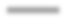 2
15	18
2
10
1
5
6
13
63
8
13
18  2
124
1
3
3  9  56 2
17
8
25
5
5
Clinical Events Committee
Recruiting Centers
@divaka_perera | @REVIVED_BCIS2